How to ‘do’ School !
Clair Warner 
SEATSS PD Team Manager 
London Borough of Redbridge LEA
© Clair Warner
© Clair Warner
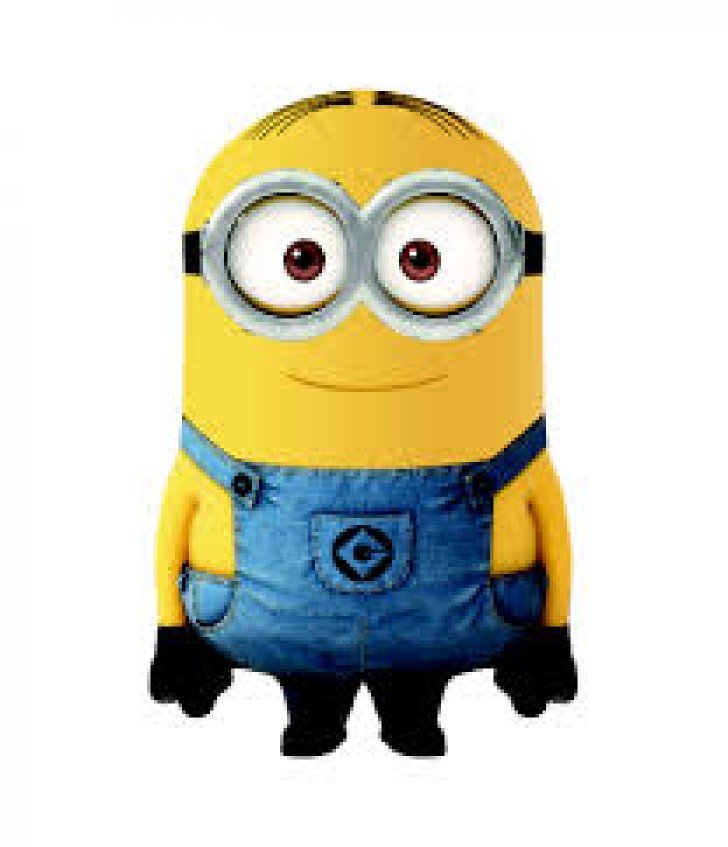 © Clair Warner
I  trained at Birmingham University over 30 yrs ago studying a SEN degree 

Been working over 30 yrs with Students with complex SEND needs, specialising in medical and physical needs 

I have worked and taught in Mainstream and Special Schools

Been Head of Lower School in a Special School 

Set up an Outreach Service 20yrs ago, that now supports over a 100 schools 

I manage 3 LEA SEND Services including a PD Team and Specialist ICT Service supporting students who need very bespoke access

PD Net Ambassador for the UK 

Mum to a wonderful 17yr old  daughter who has an EHC and a range of medical needs to keep me on my toes…she also has dyed hair, nose pierced and is applying to Oxford even though she lost majority of her vision earlier this year and is now legally blind!
© Clair Warner
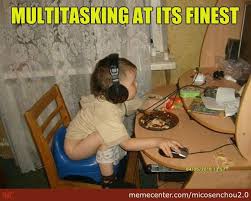 © Clair Warner
Over the next hour, I will…
Explain our approach in Redbridge LEA 
What we do at different stages
Some ideas and links to strategies that you can take back to your School 
What works 
What doesn’t work so well
© Clair Warner
Currently supporting Students in;
Nursery  (age 2,3,4)
Reception and Early Years 
Infant
Junior 
Secondary 
As from Sept 2019- College
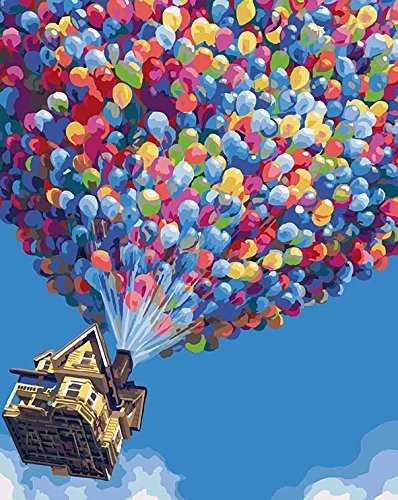 © Clair Warner
Targeted training for all School Staff who support students who have Dystrophy

Always at the beginning of all School years 
After every new referral
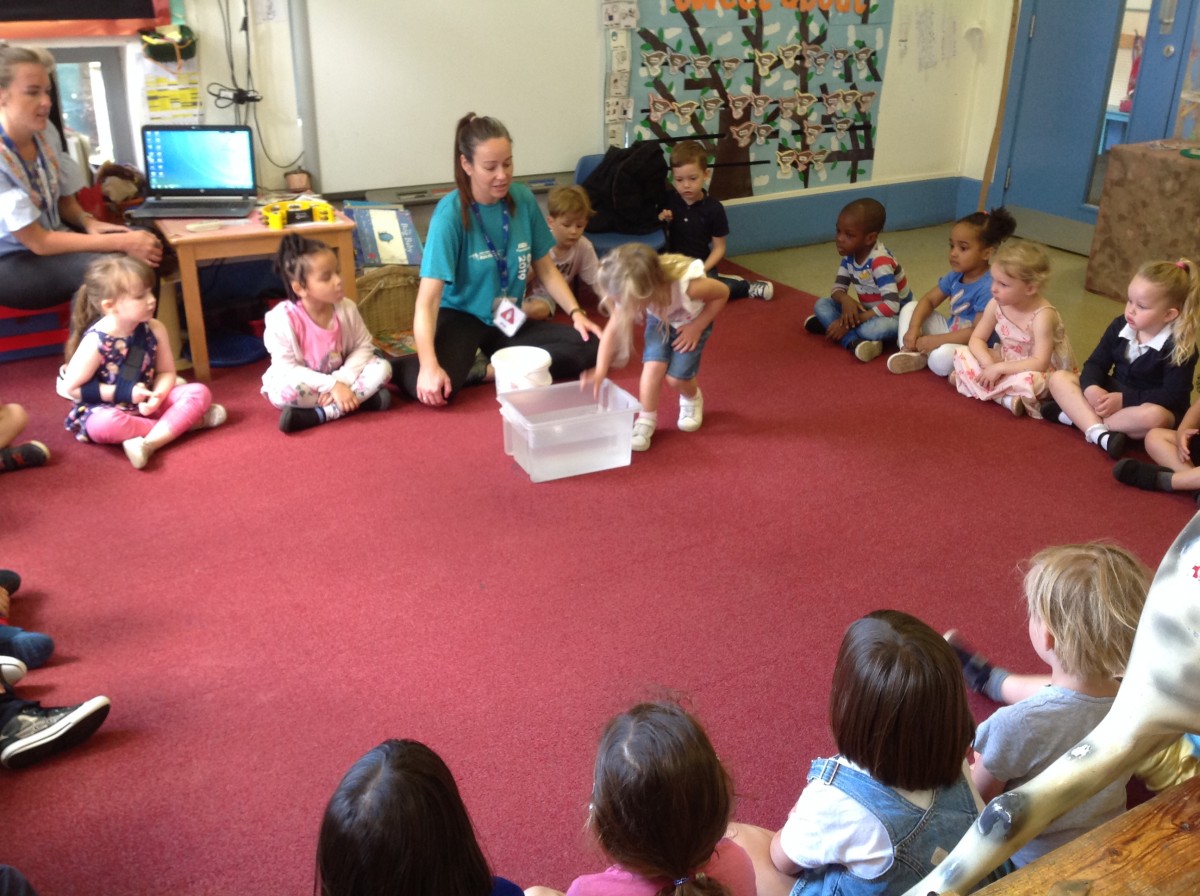 © Clair Warner
How the Story begins…
© Clair Warner
We need an EHC
We must have 1:1 support
Grief
Panic
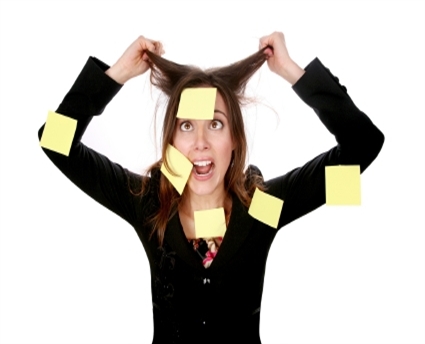 Denial
Special School would be better?
Why isn’t the Physio coming in weekly?
Not done this before
© Clair Warner
Stop, take and breath …. what can we see?
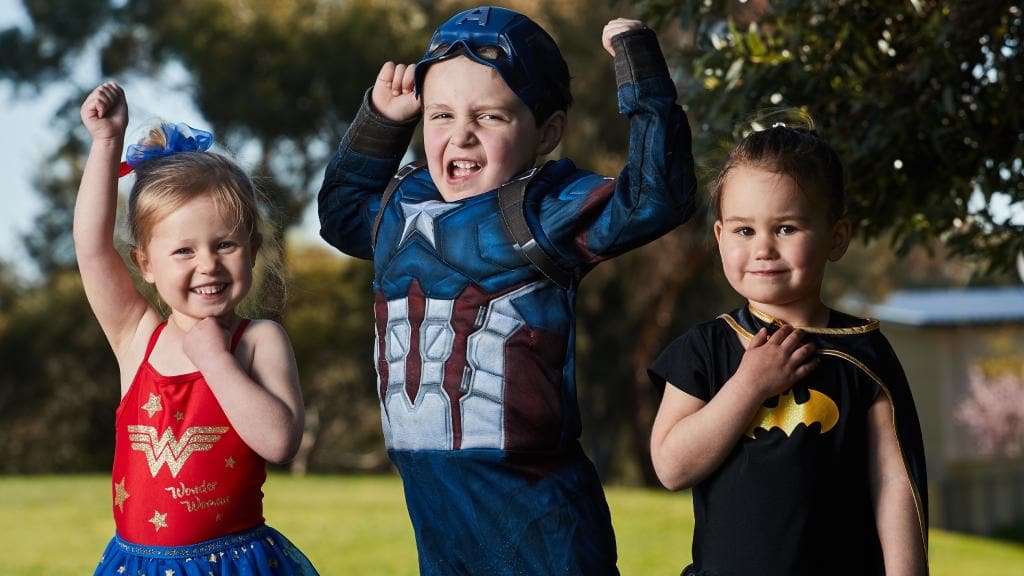 © Clair Warner
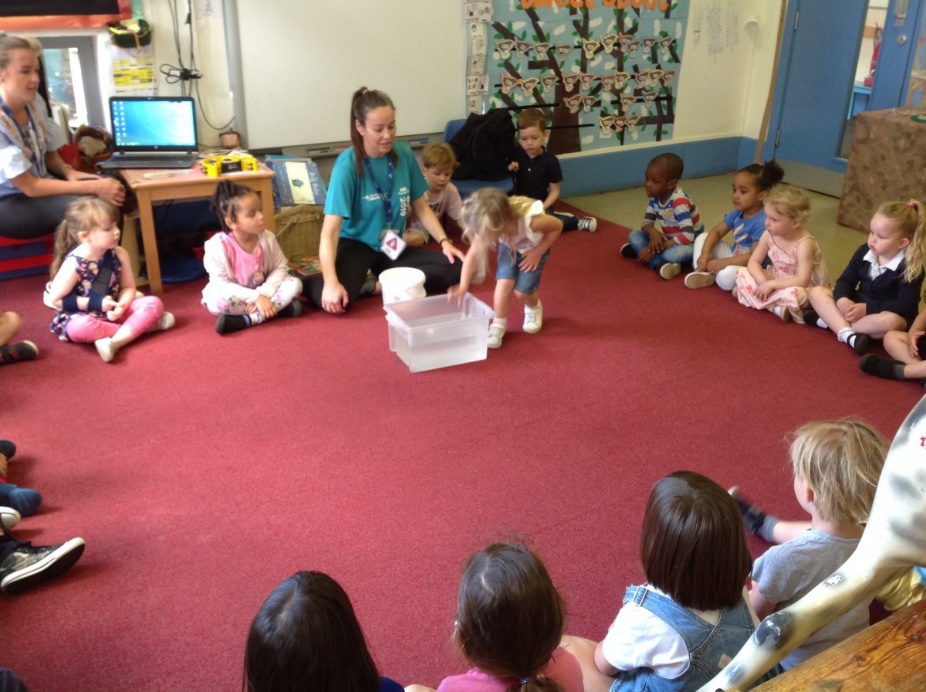 Working on the floor
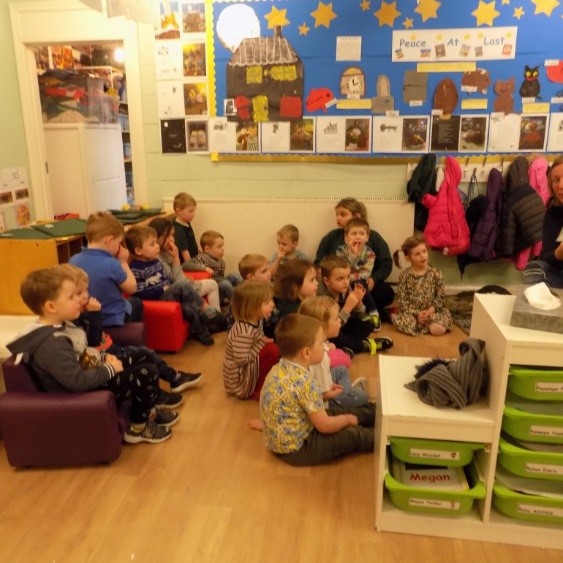 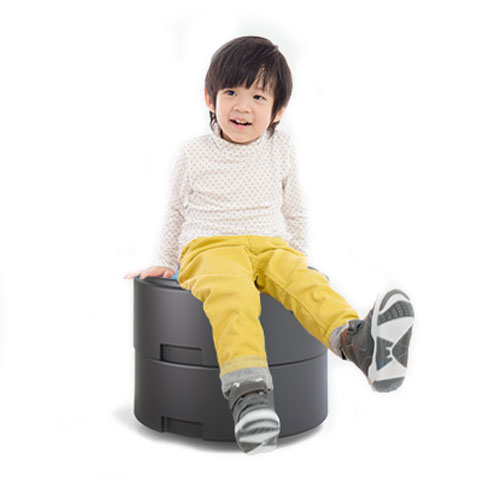 Flexible approach
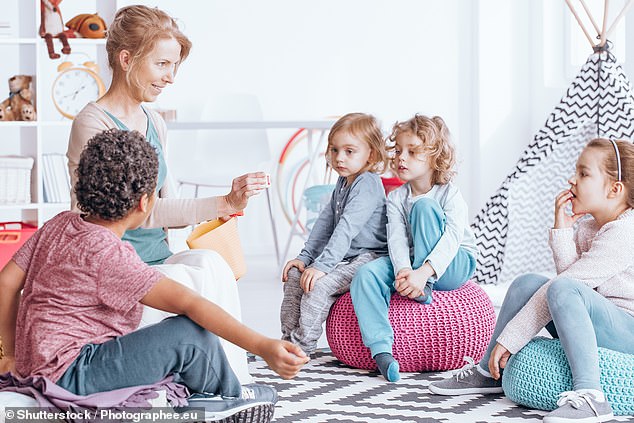 © Clair Warner
Playground
Pacing/ timing
Social isolation
Access to equipment
Impact of cold
New skills/ games
Over supportive buddy!
Friendship dynamics
Bikes/ fitness
© Clair Warner
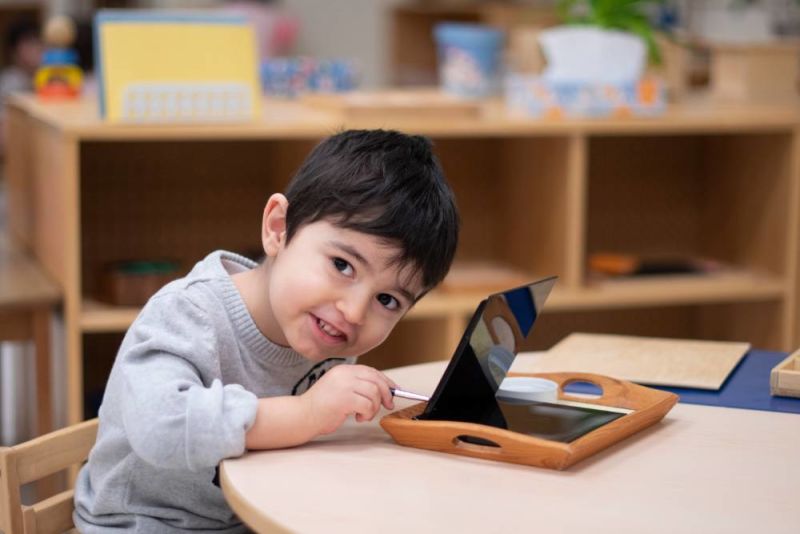 Staff /Student awareness
Standing work areas
Posture/ Sitting position
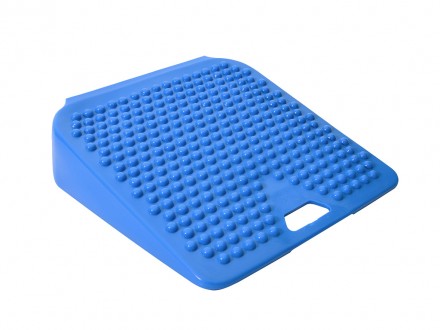 Not being different
Supportive seating /Use of wedges/ feedback sensory cushions
© Clair Warner
Handwriting
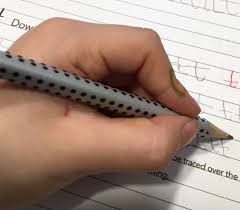 © Clair Warner
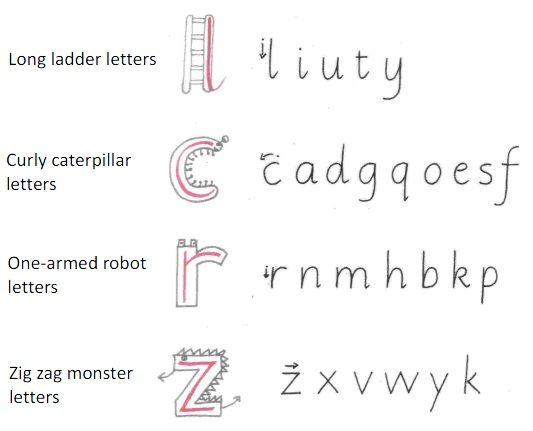 Formation in groups
© Clair Warner
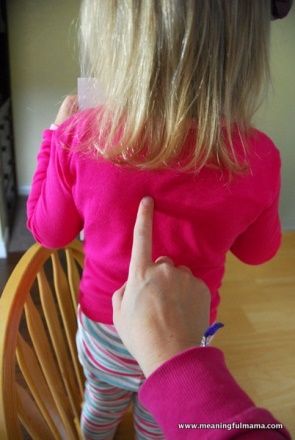 Internal memory
© Clair Warner
https://www.youtube.com/watch?v=Ocn2SvhF_rc
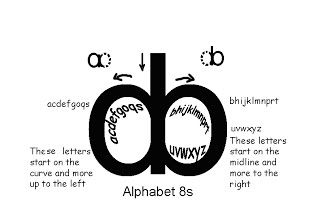 Lazy Eight
© Clair Warner
Letter construction
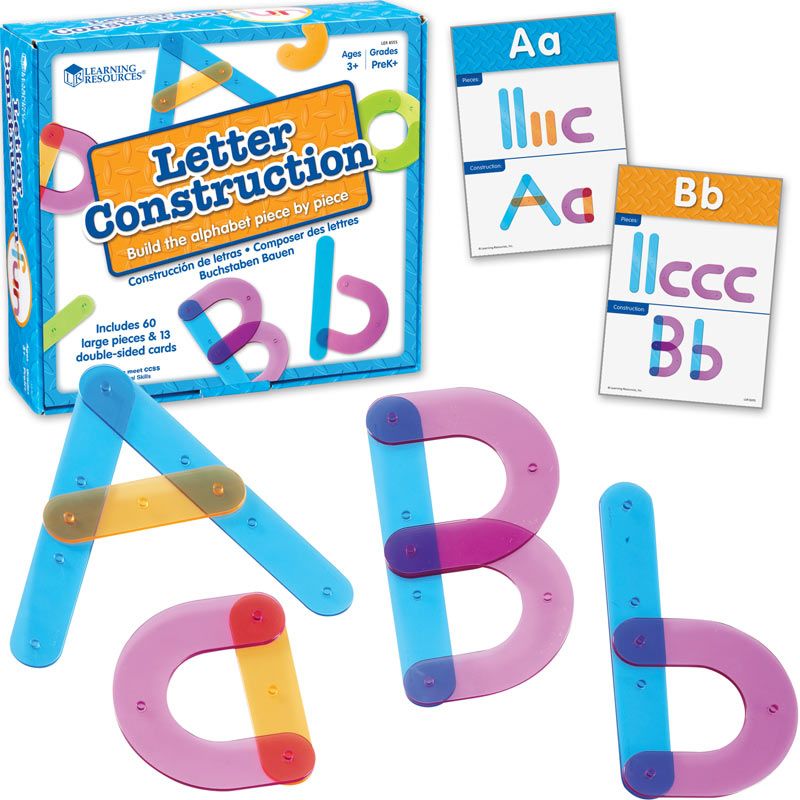 © Clair Warner
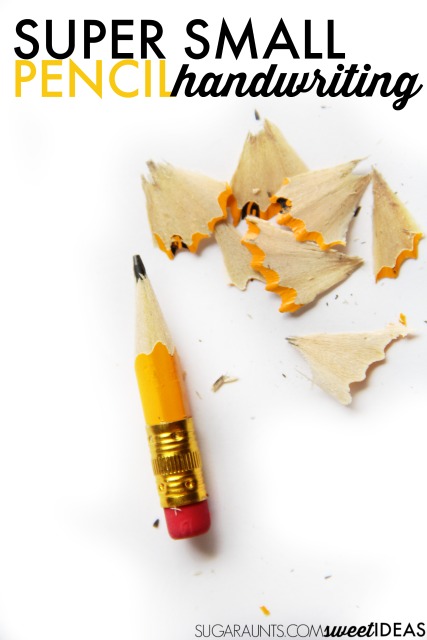 Small pencil trick
© Clair Warner
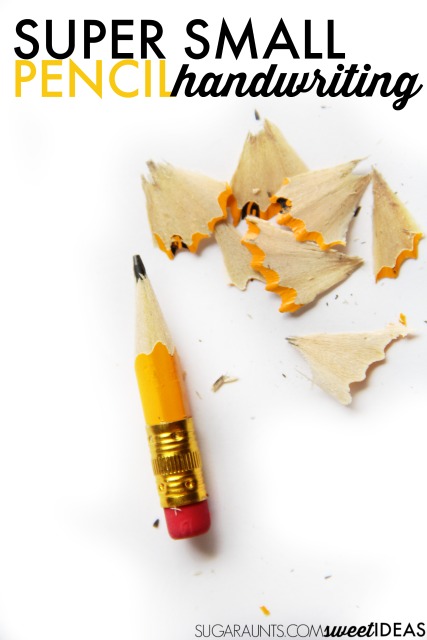 Small pencil trick
© Clair Warner
https://www.youtube.com/watch?v=bsGCV4GLey4&index=8&list=RDOcn2SvhF_rc
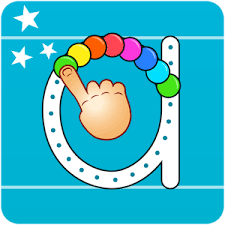 Writing Wizard
https://www.youtube.com/watch?v=J1AS3l81_xE
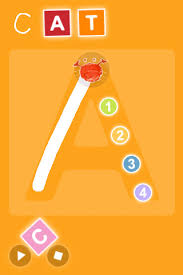 i write words
© Clair Warner
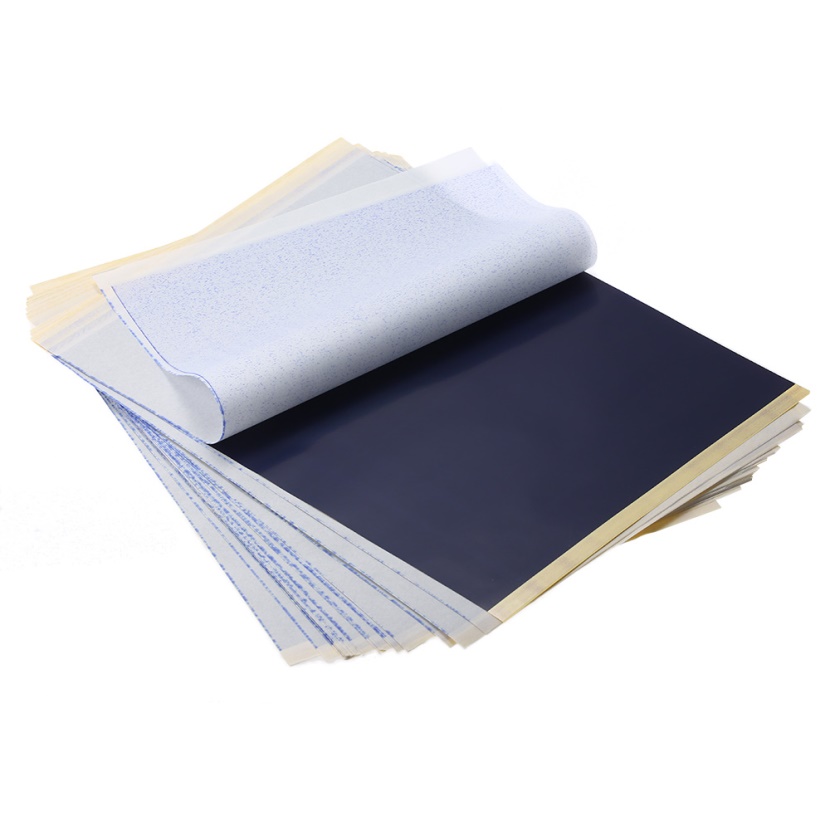 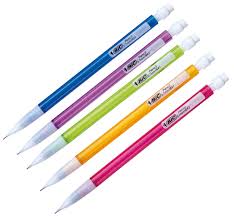 Pressing too hard !
© Clair Warner
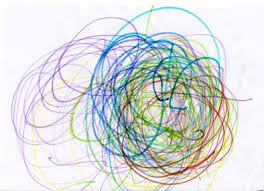 Scribble test
© Clair Warner
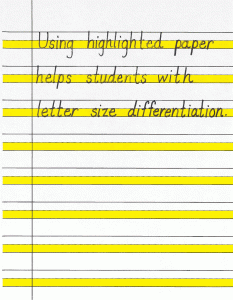 Highlighted paper
© Clair Warner
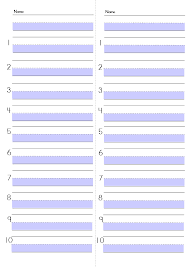 Spelling paperhttp://blog.maketaketeach.com/wp-content/uploads/2012/12/Highlight-paper-spelling-list2.pdf
© Clair Warner
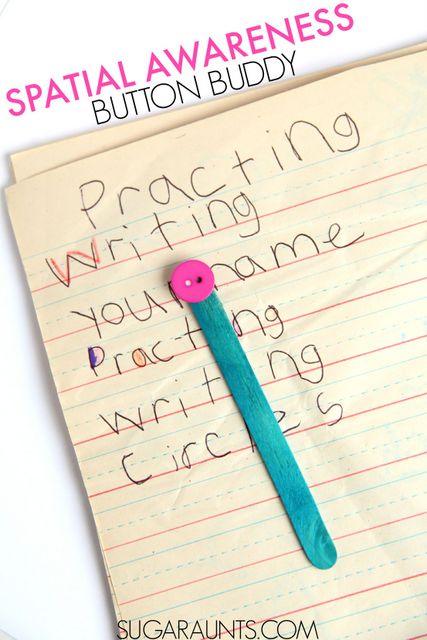 Button buddy
© Clair Warner
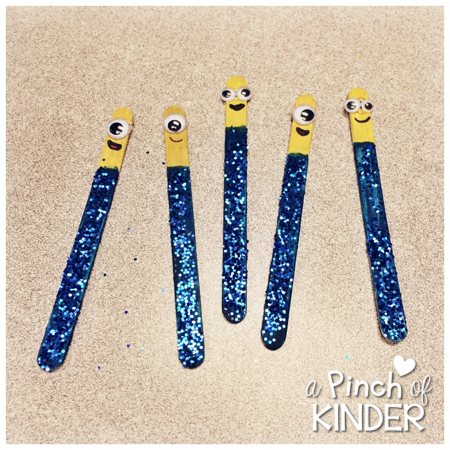 Minions
© Clair Warner
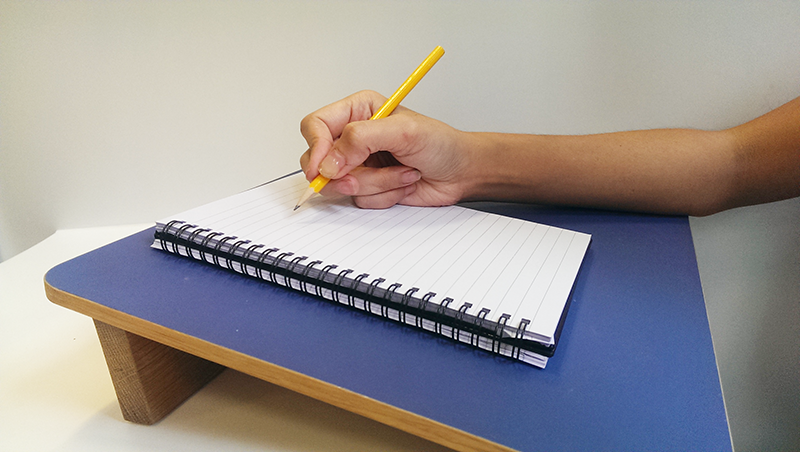 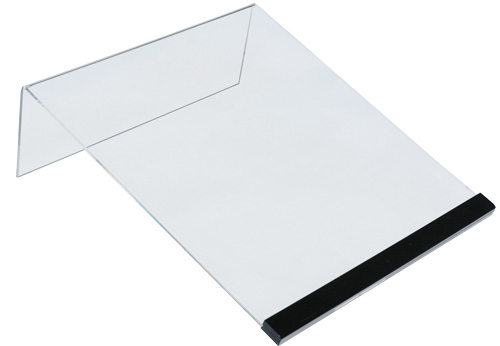 Sloped board
© Clair Warner
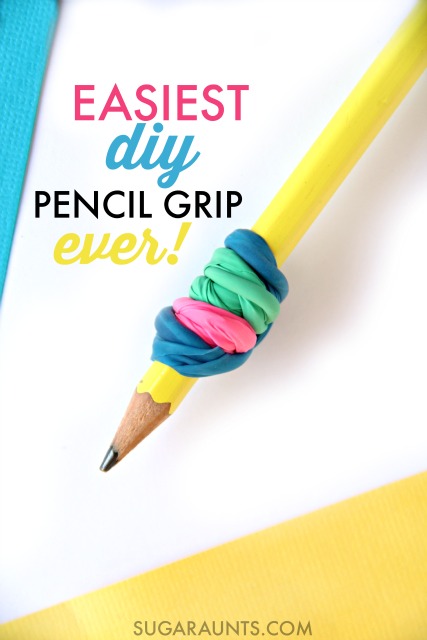 DIY pencil grip
© Clair Warner
Useful strategies to consider
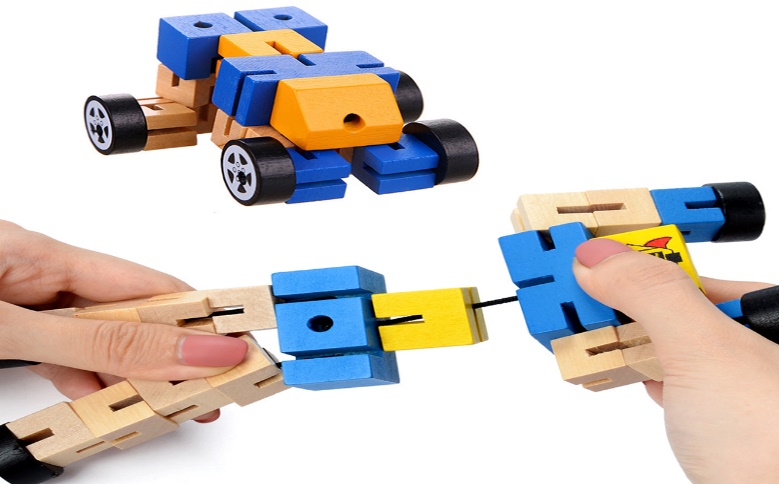 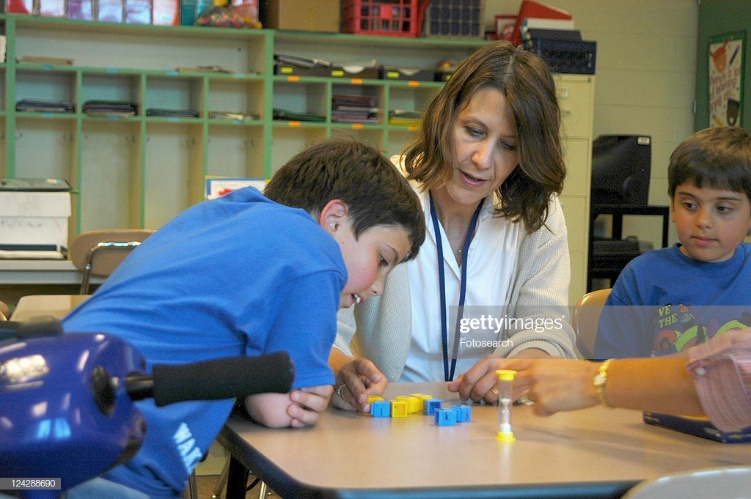 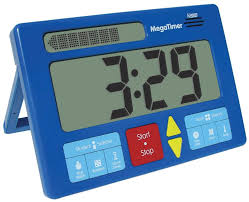 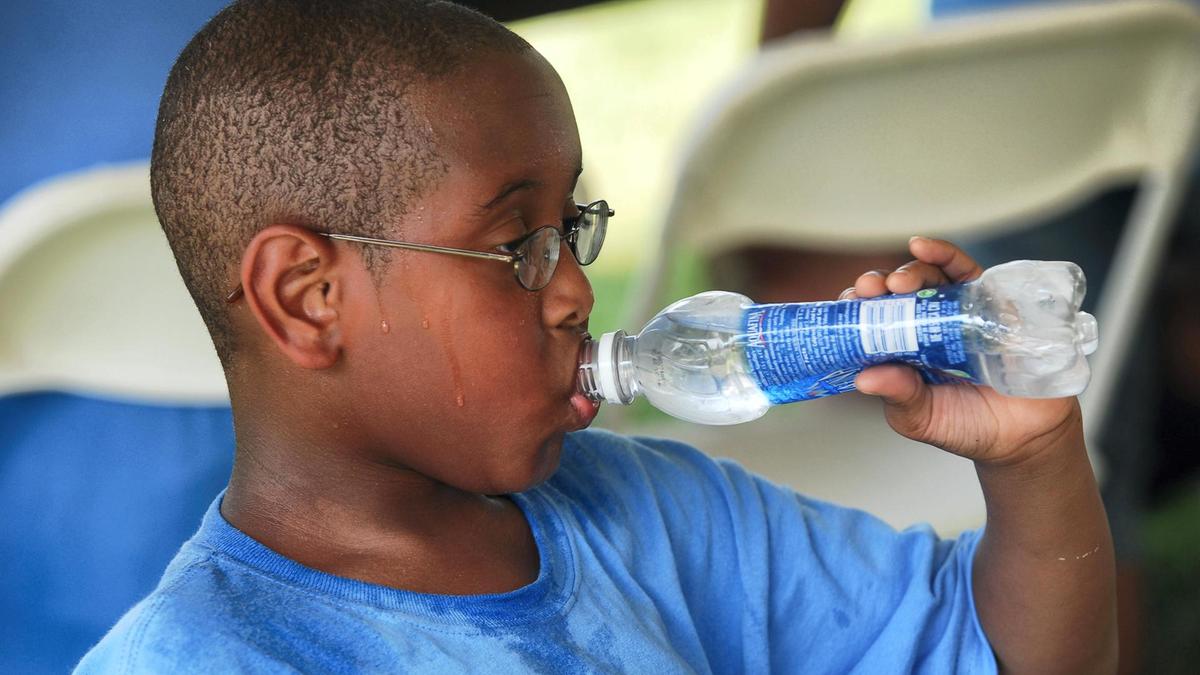 © Clair Warner
Cloze Pro
Literacy strategies
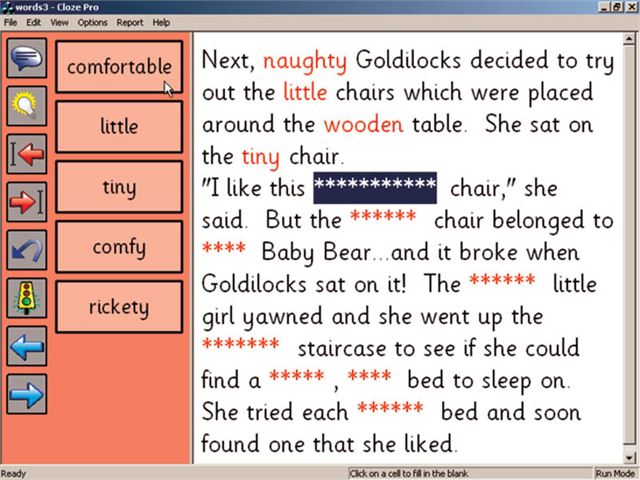 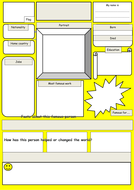 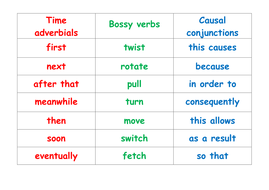 Scaffolding
© Clair Warner
Independent work
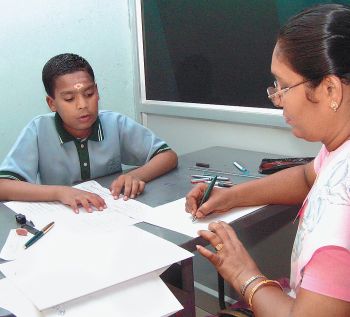 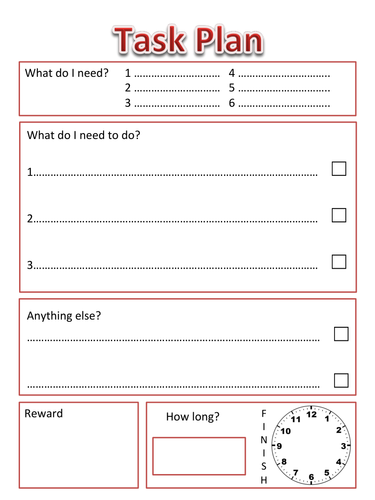 Acknowledge fatigue
© Clair Warner
Spellings/ Times Tables
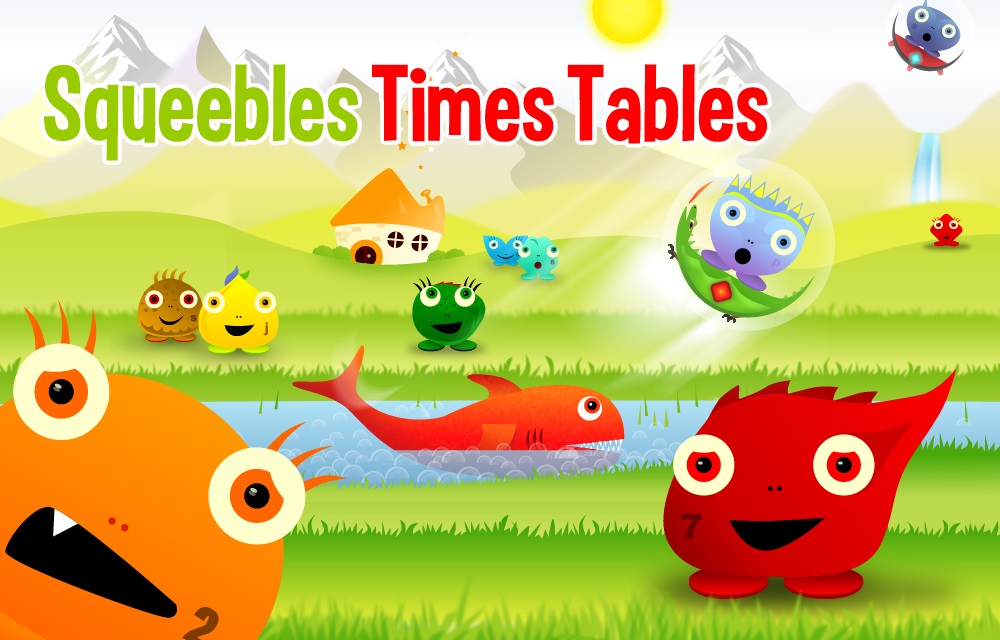 © Clair Warner
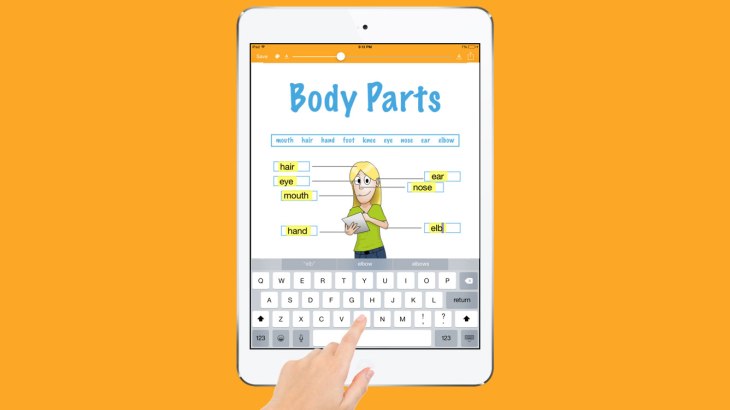 Use ICT !!!!!

App’s 
Keyboard Skills
Snaptype
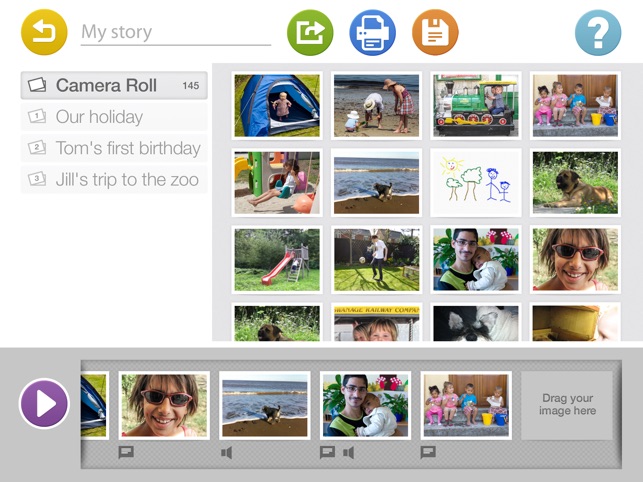 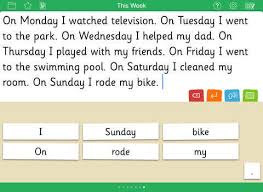 Our Story
Your text here
Our Story
Clicker sentences
© Clair Warner
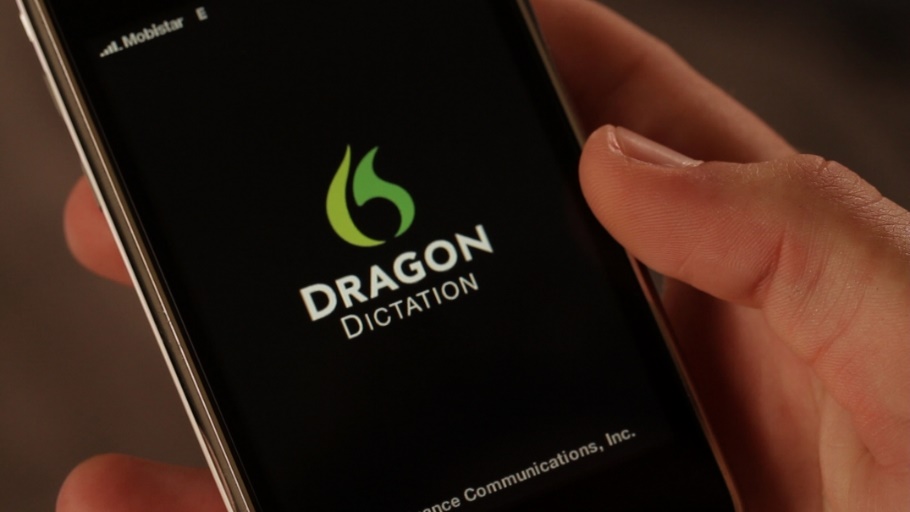 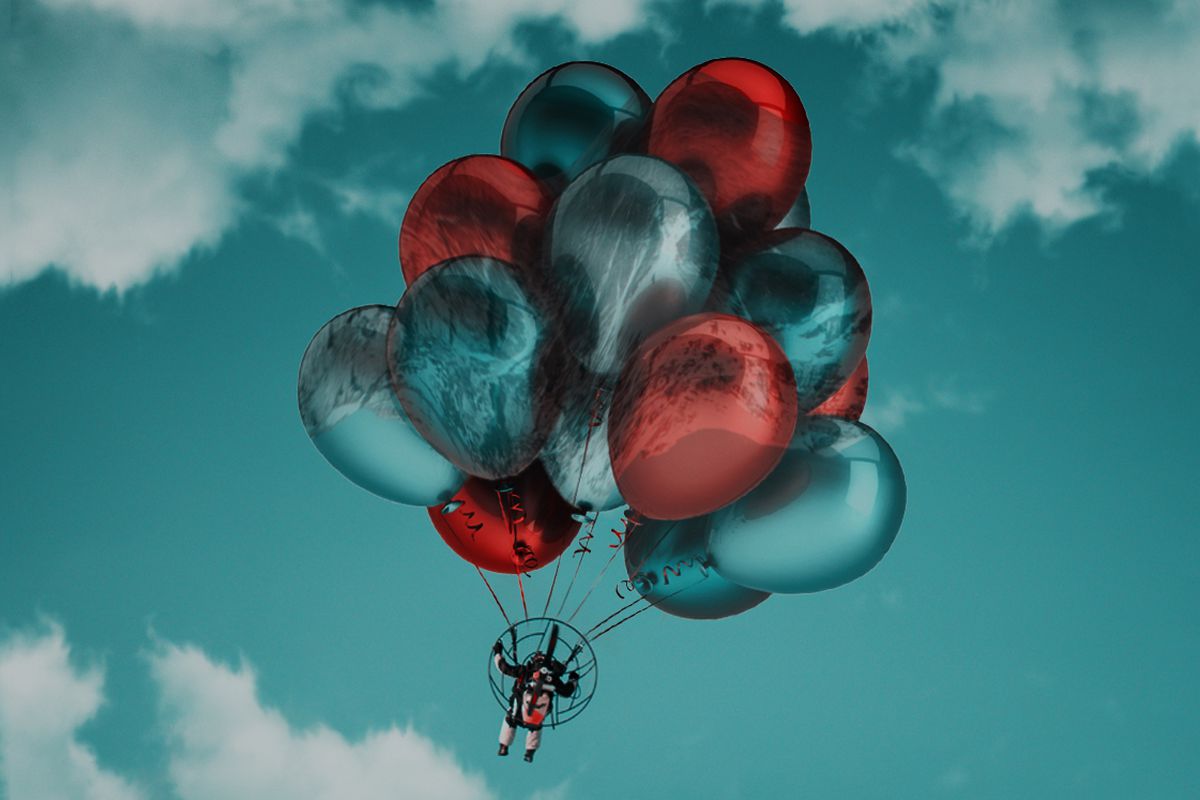 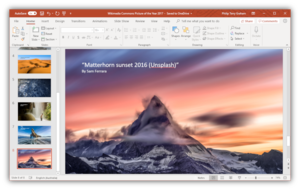 © Clair Warner
Life at School 



Quiet space
Time out
Sensory needs
Seating – ICT/ DT
Diagrams and maps- print out and annotate
Signpost to Films/ TV programmes -> whole picture
Email homework 
Extra time V organisational help
Step by step instructions
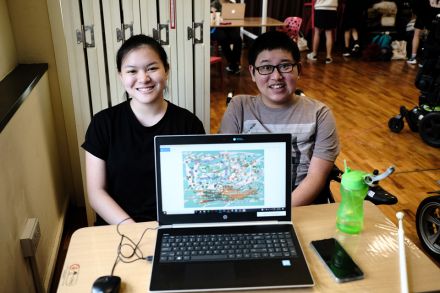 © Clair Warner
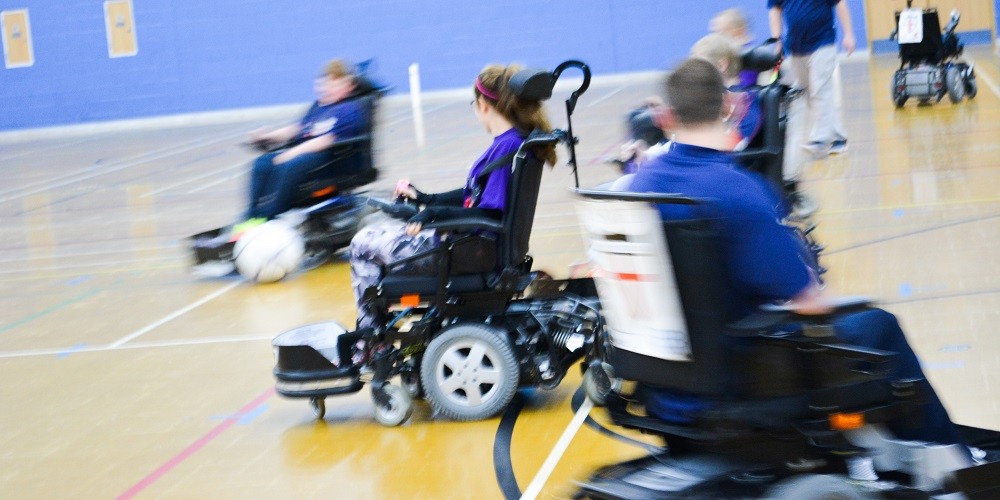 P.E
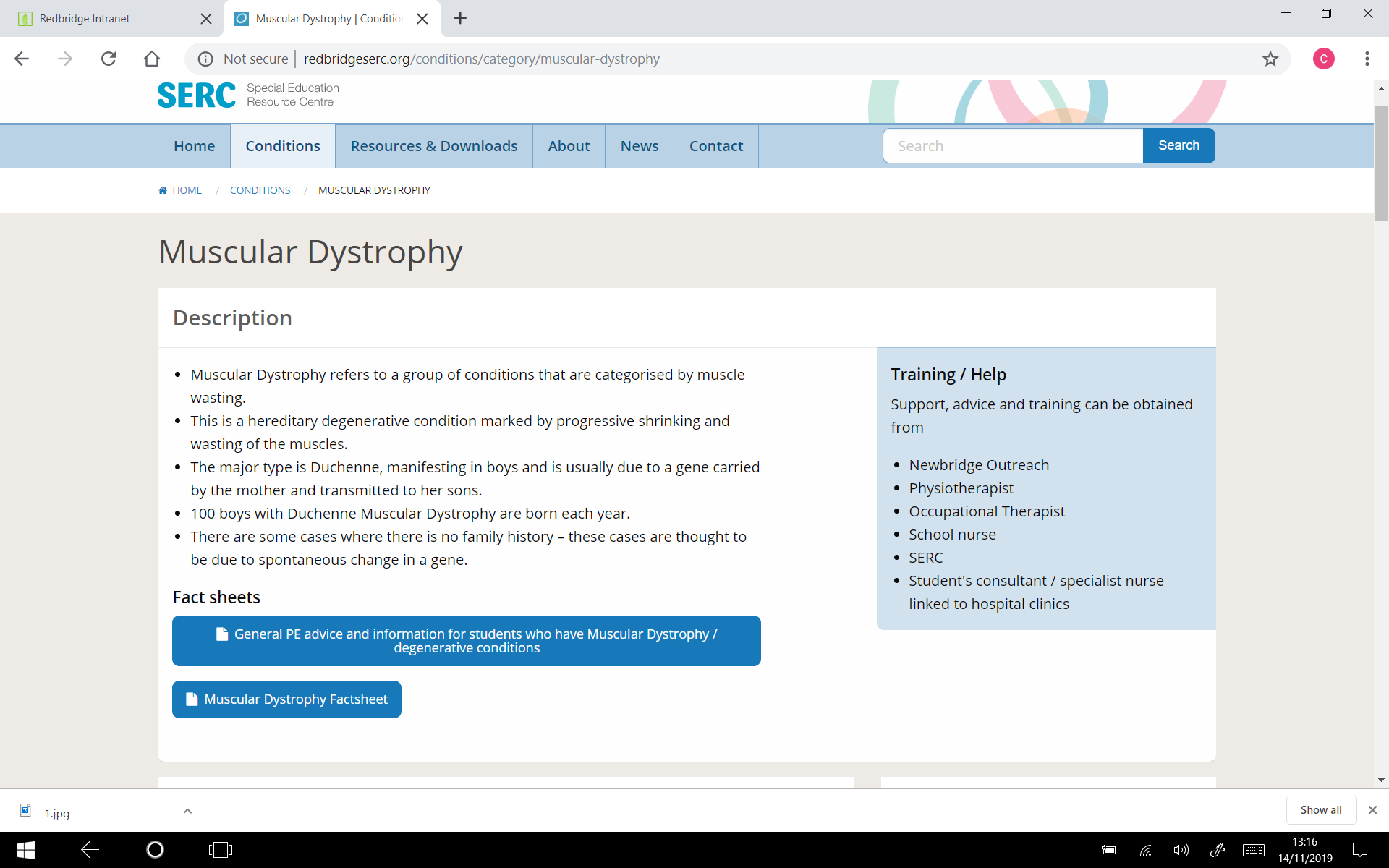 © Clair Warner
School trips
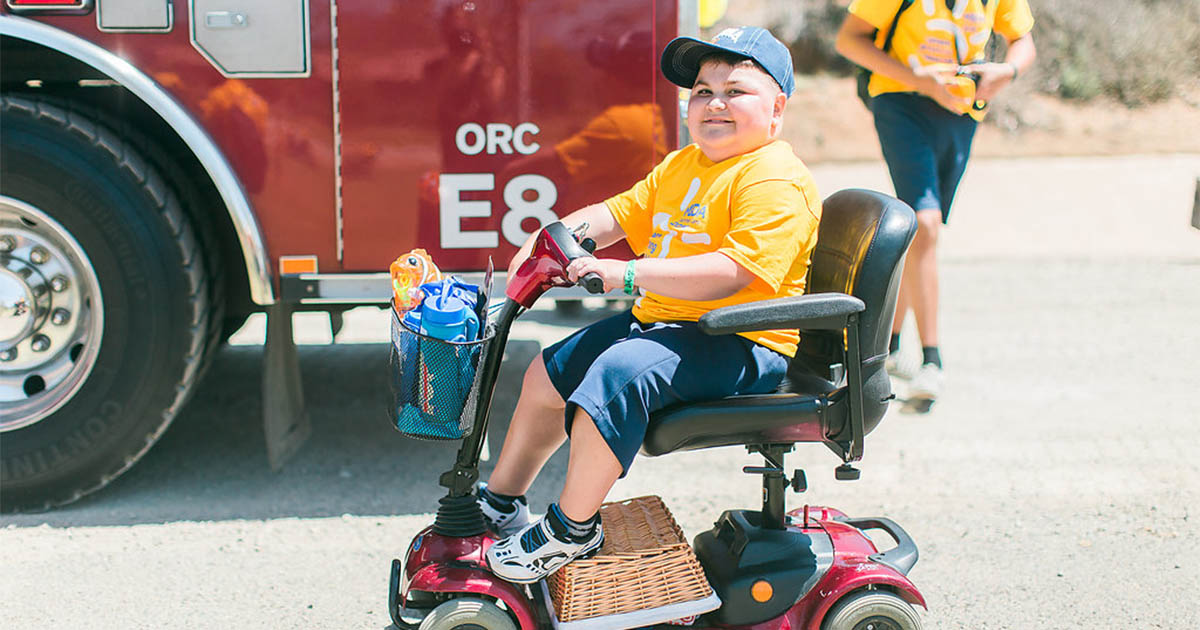 © Clair Warner
Secondary School
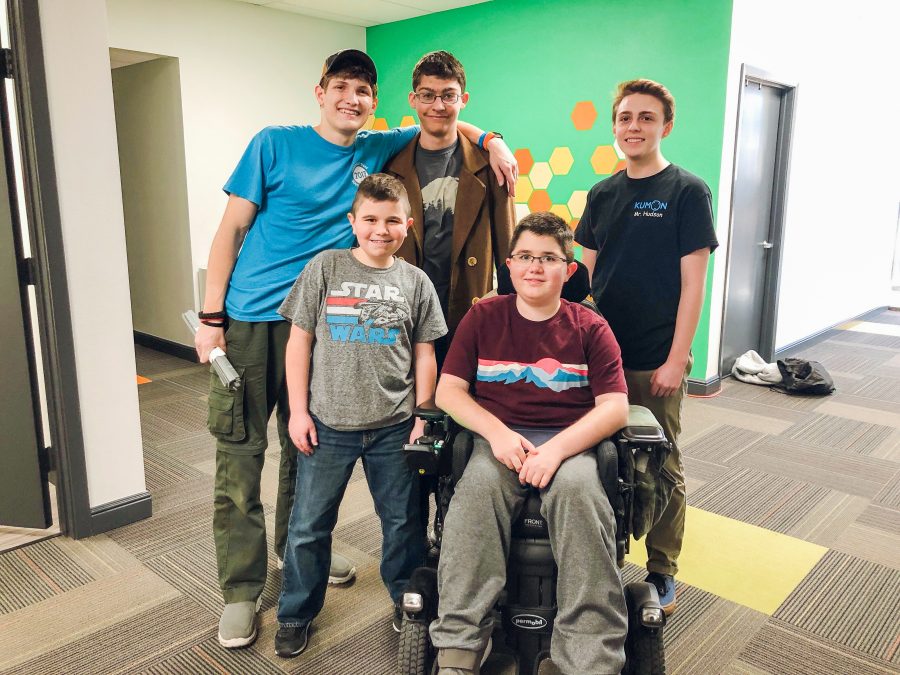 © Clair Warner
Electric Chair 
Careful Transition 
Peer group 
Social Times 
To use an LSA or not!
Accepting you need help
© Clair Warner
Yrs Y-11
Homework
Expectation 
Student voice 
Pacing 
Replacing a GCSE subject with time to do Homework or Revision 
Follow passions – life long learner 
Let Students led in their access to learning
© Clair Warner
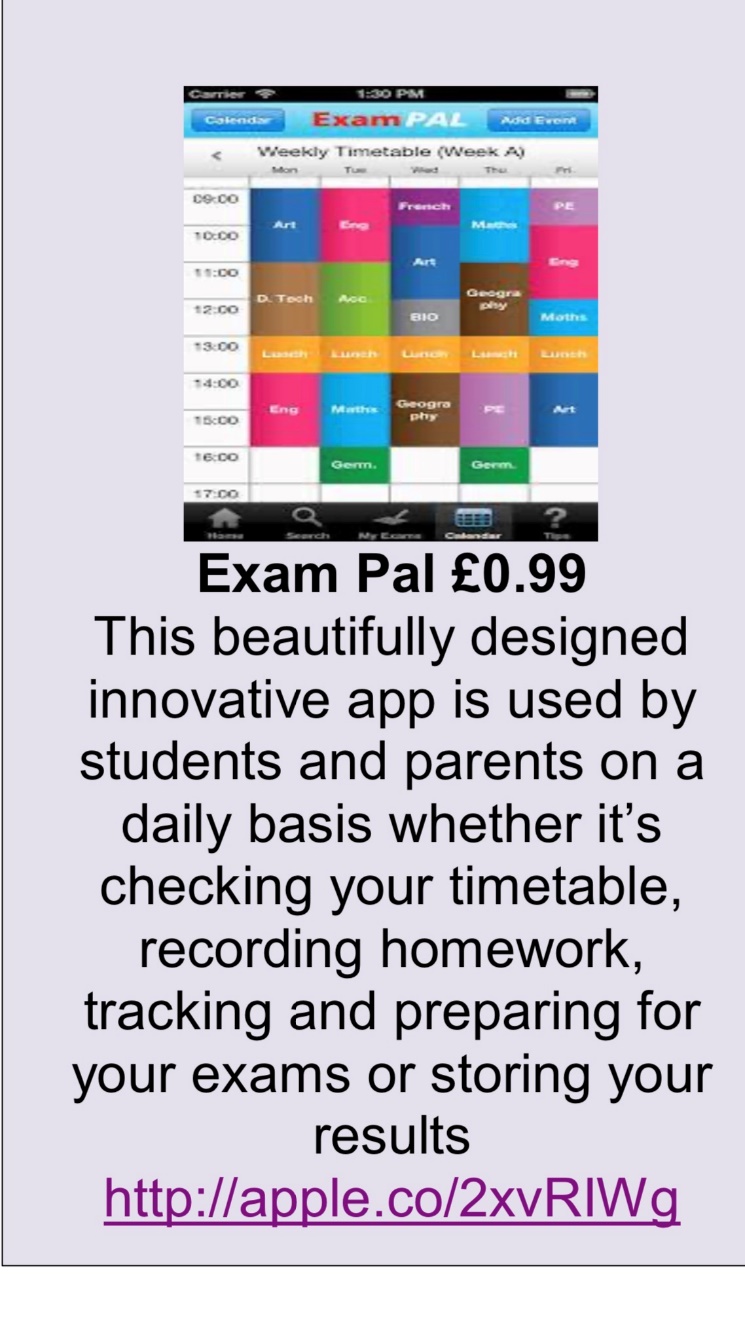 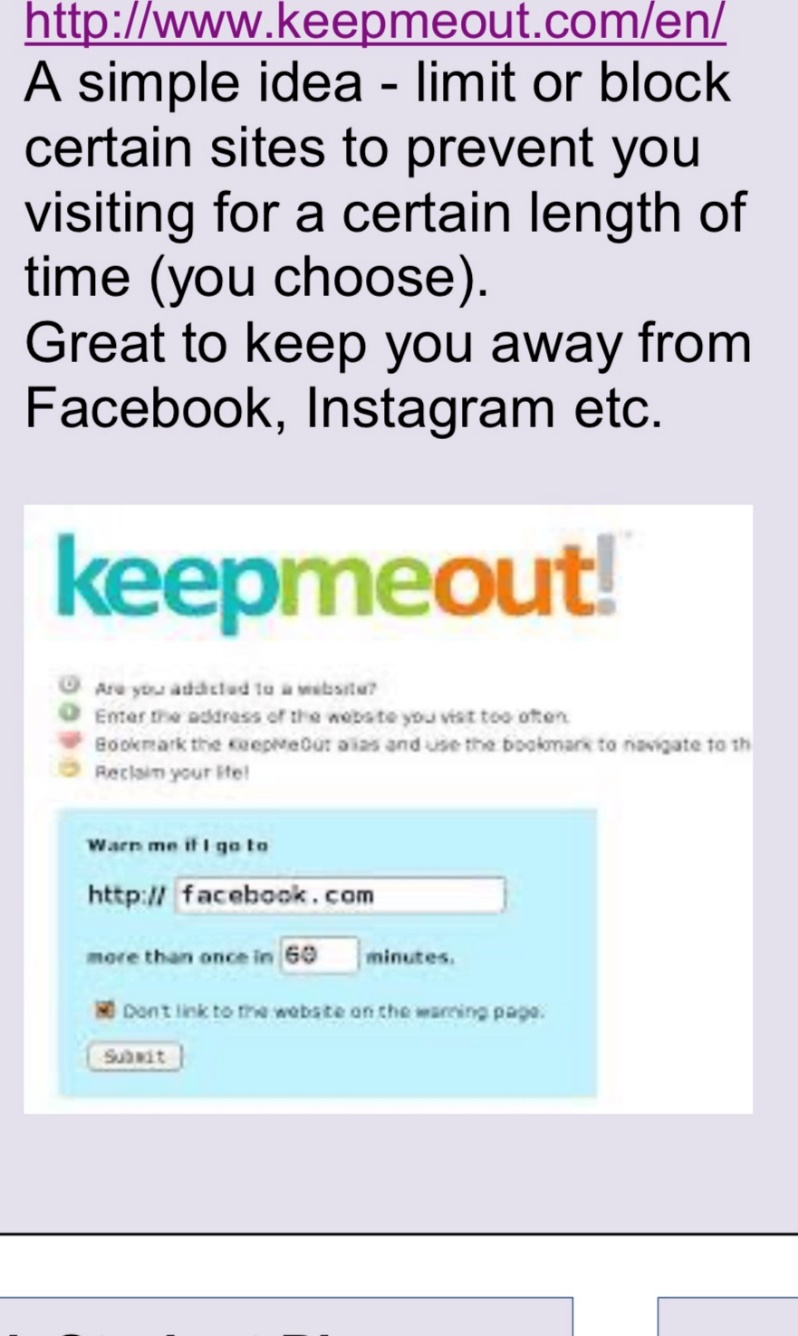 © Clair Warner
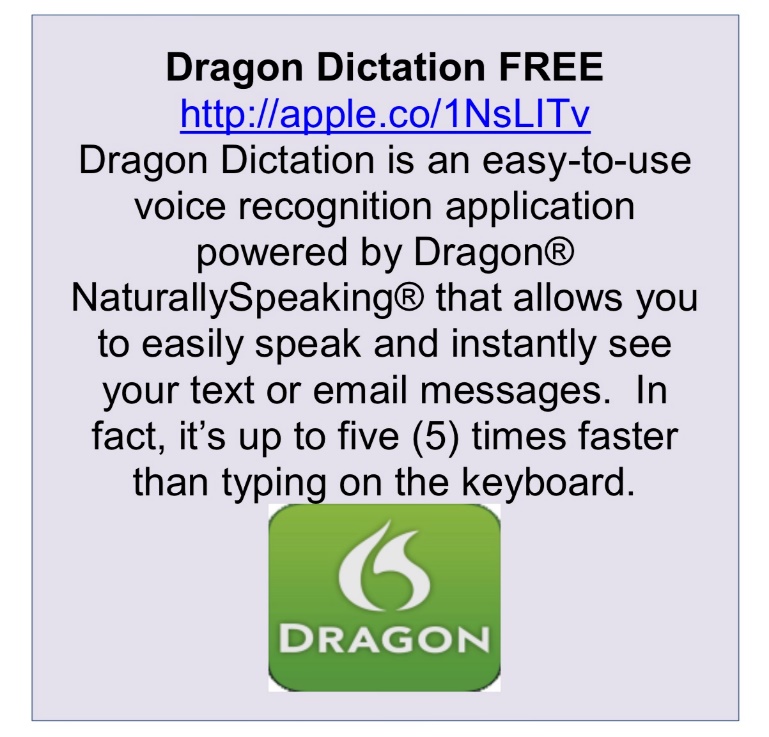 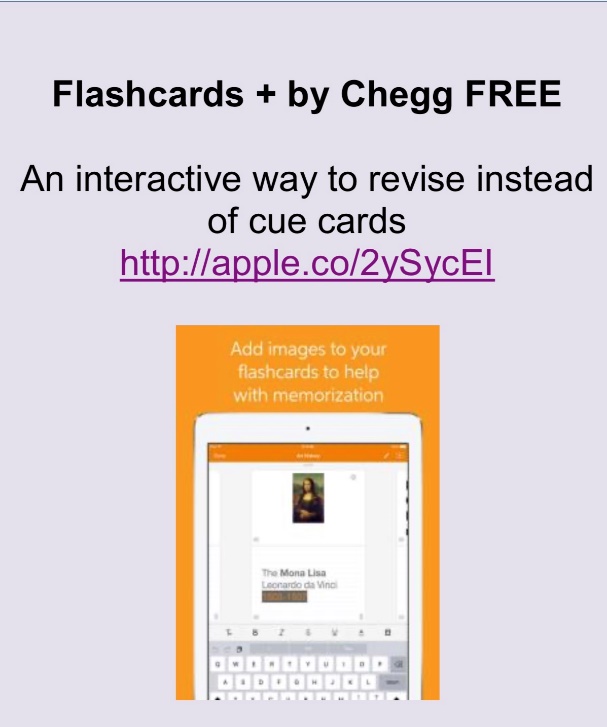 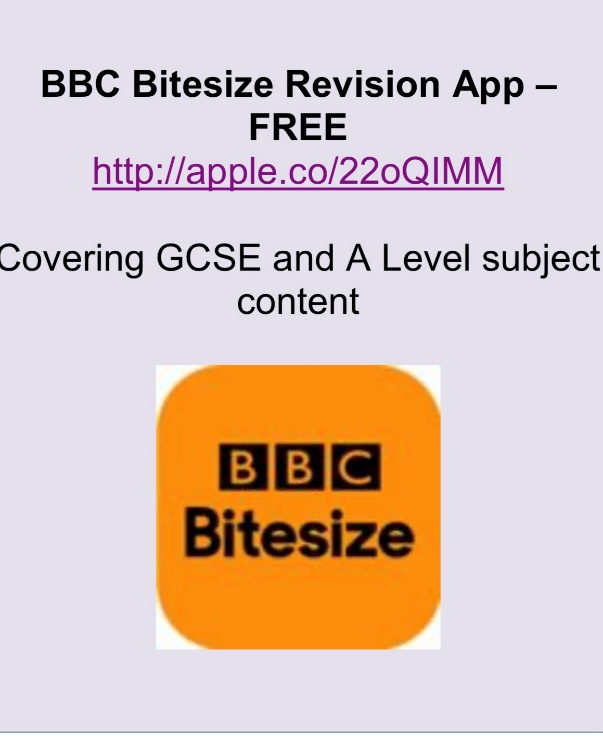 © Clair Warner
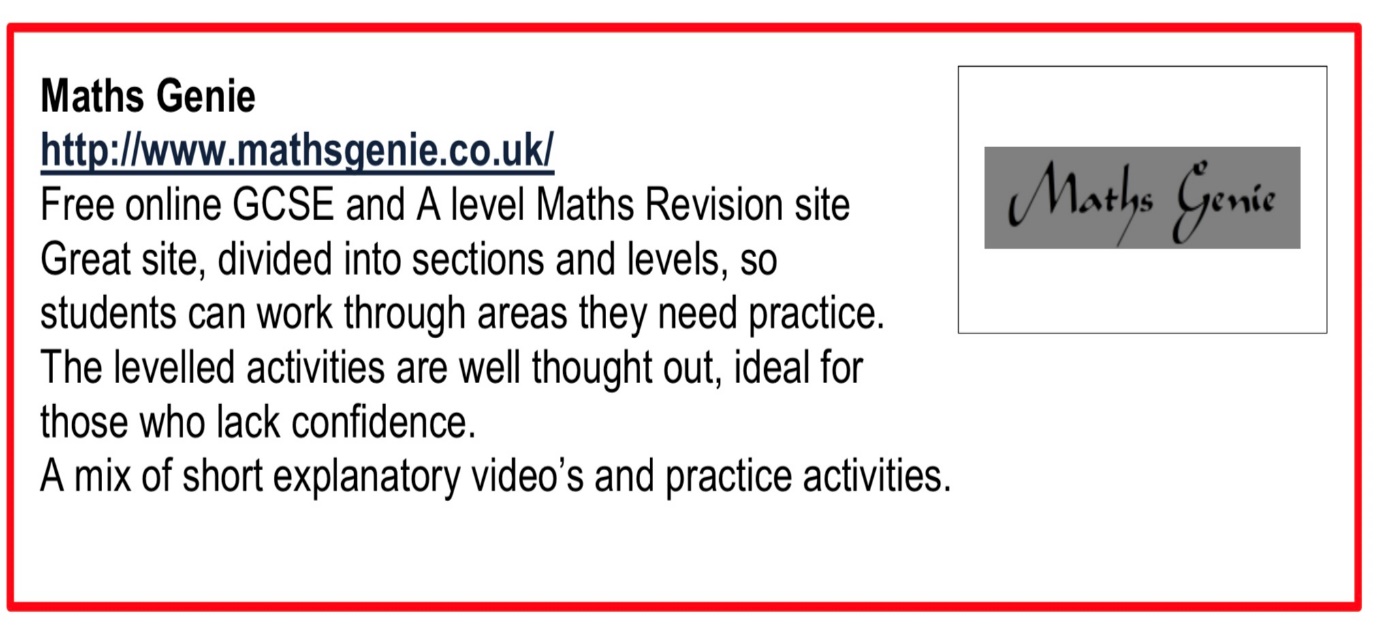 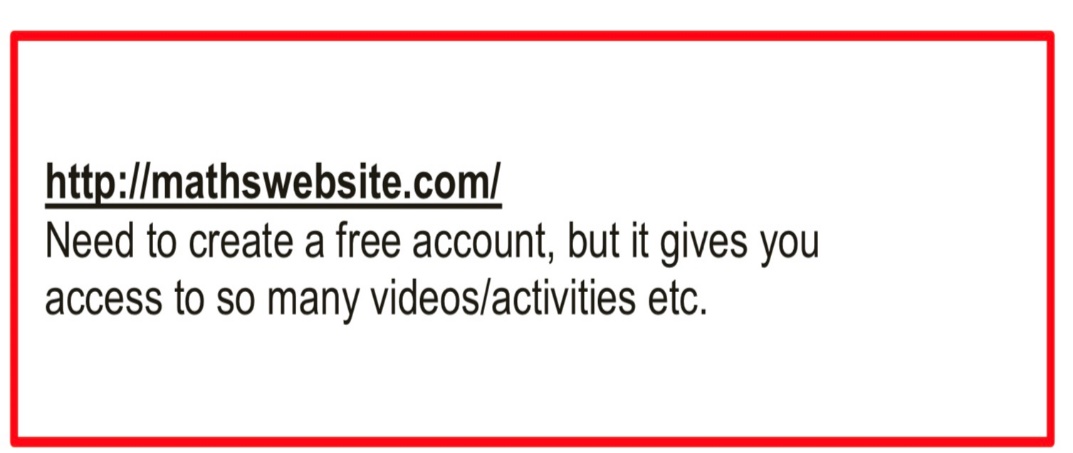 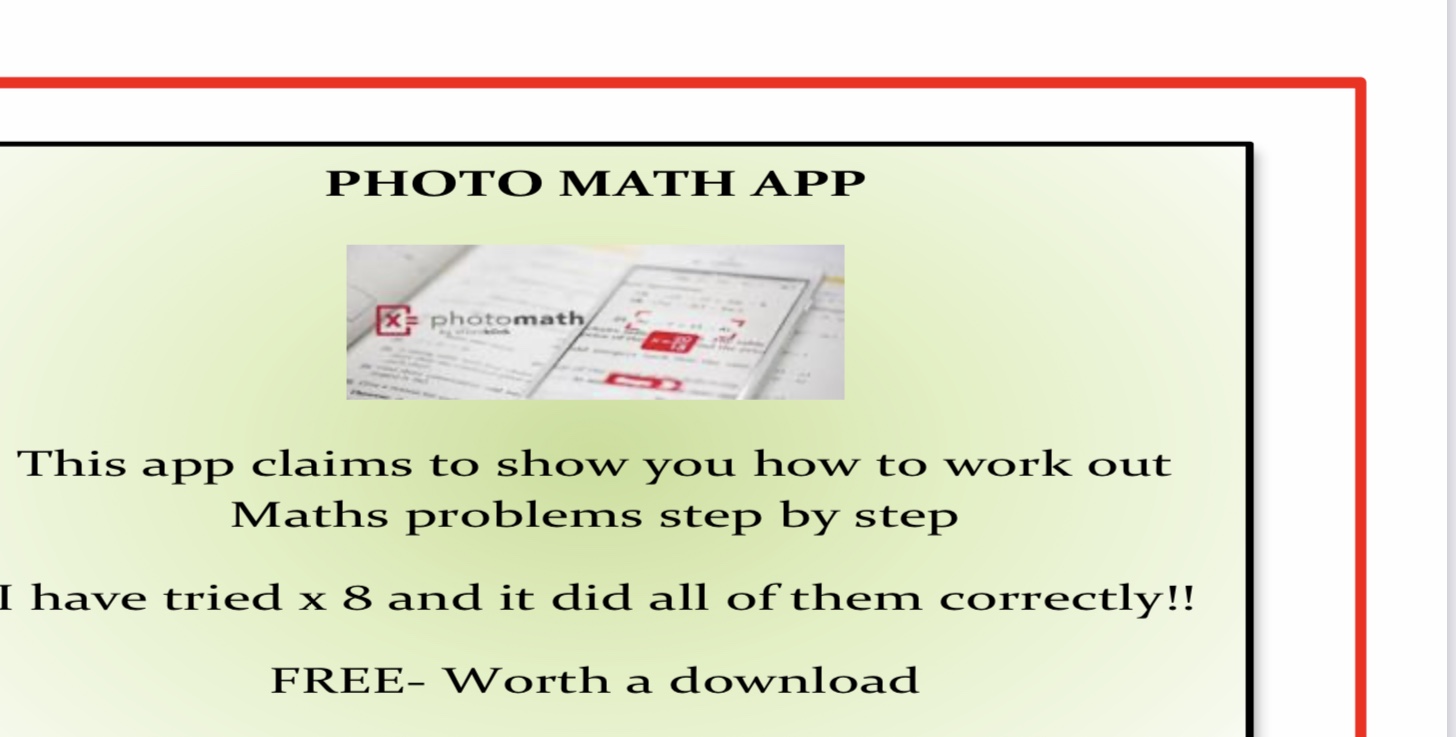 © Clair Warner
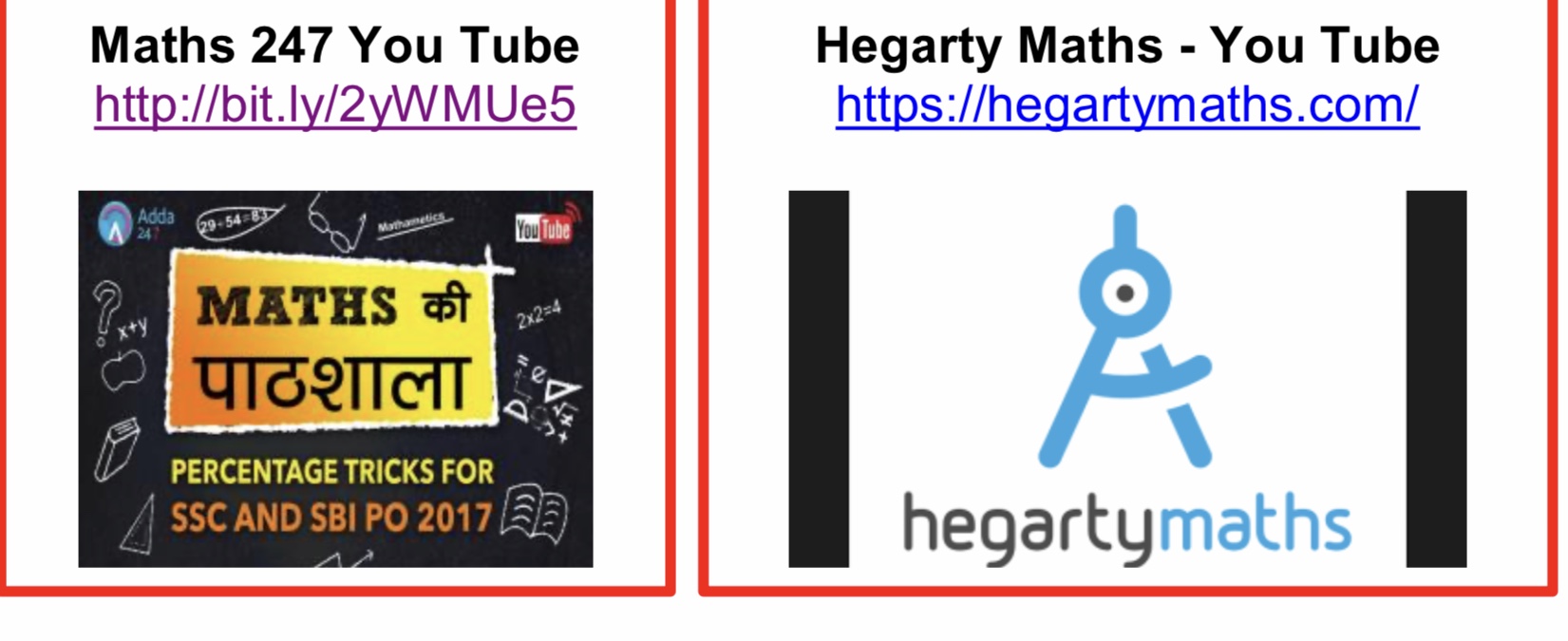 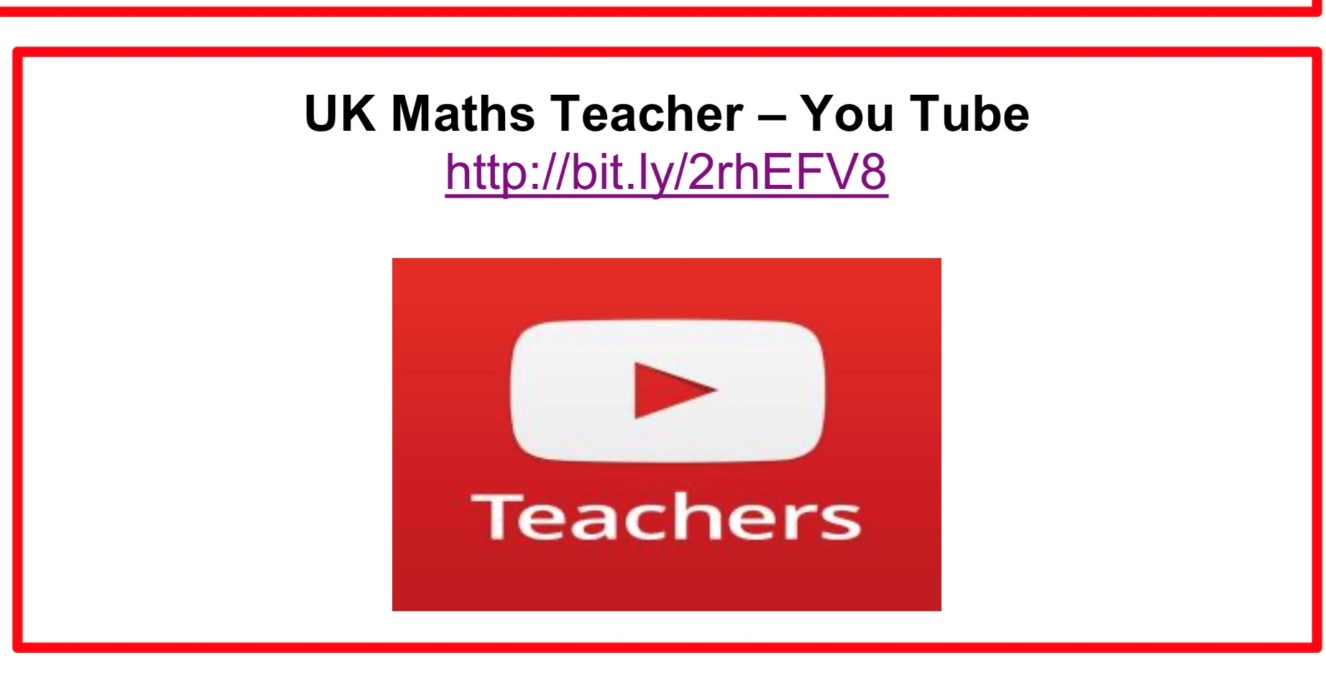 © Clair Warner
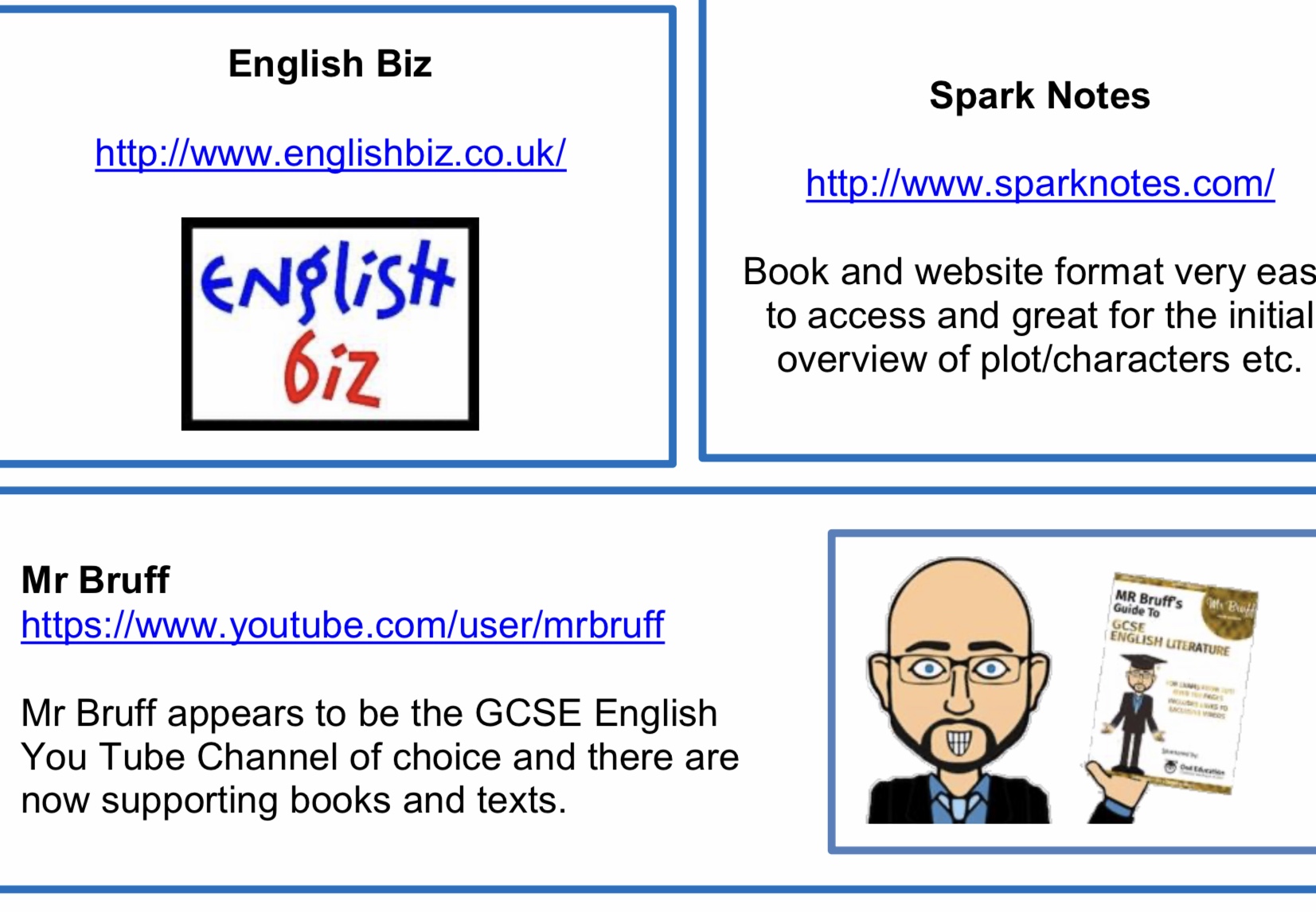 © Clair Warner
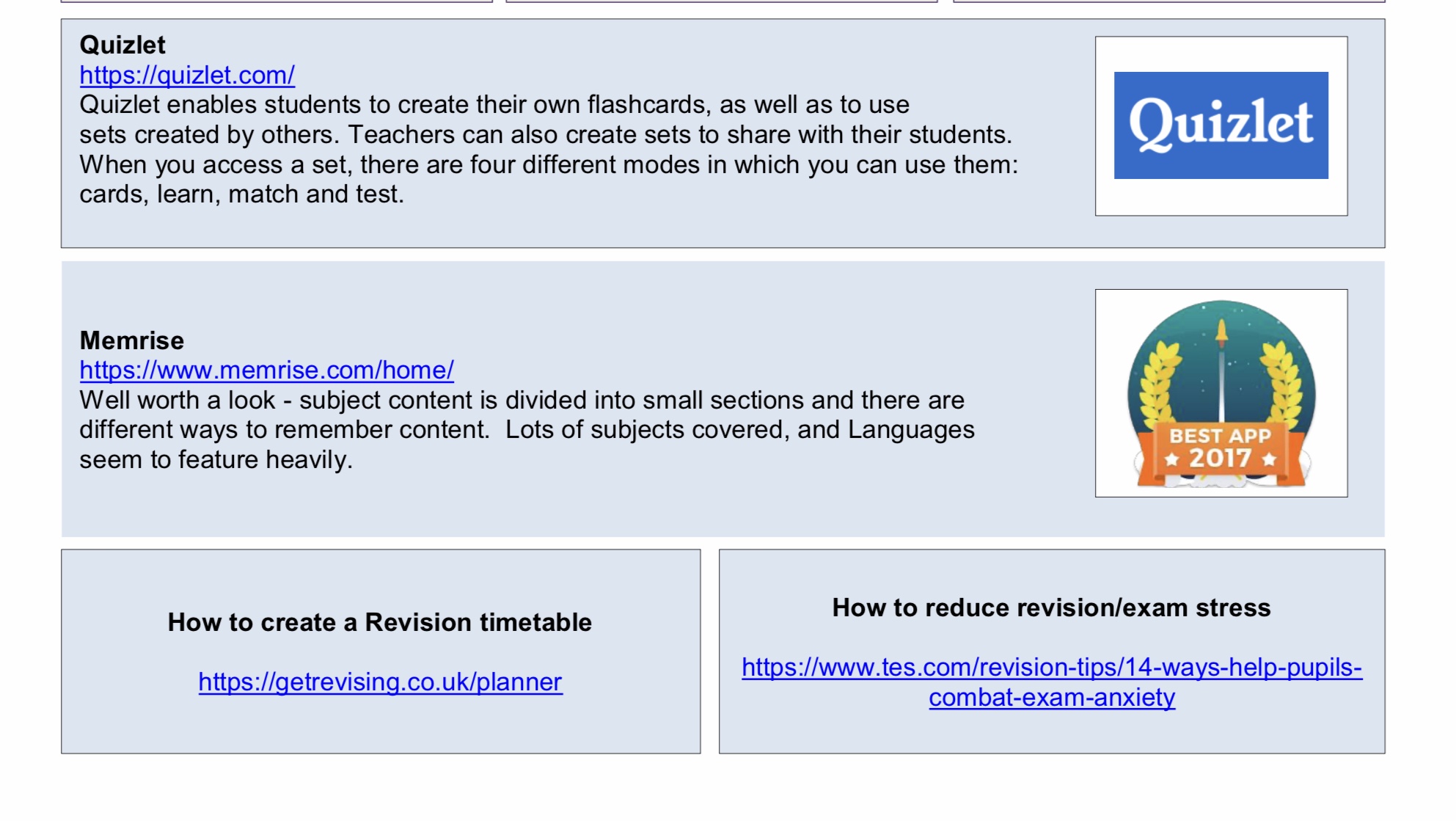 © Clair Warner
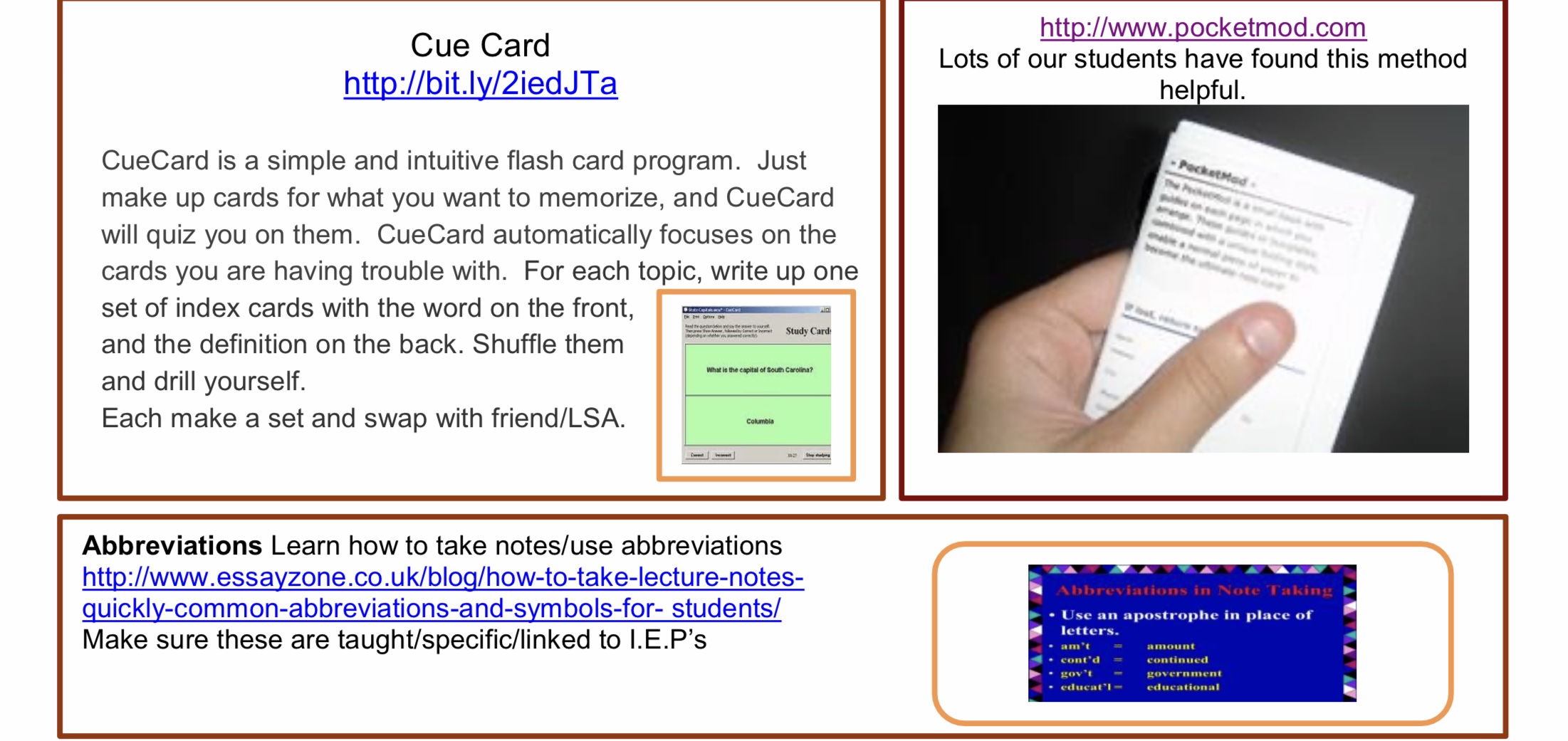 © Clair Warner
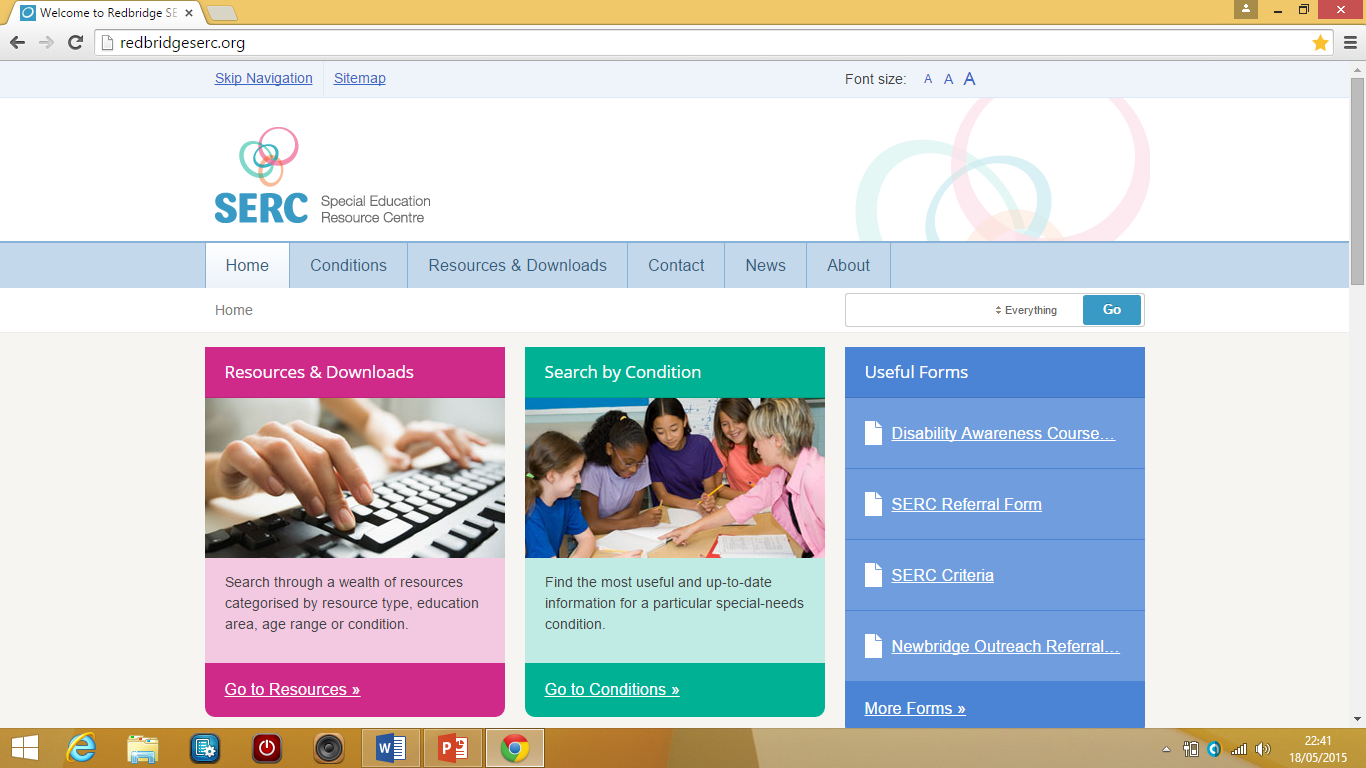 © Clair Warner
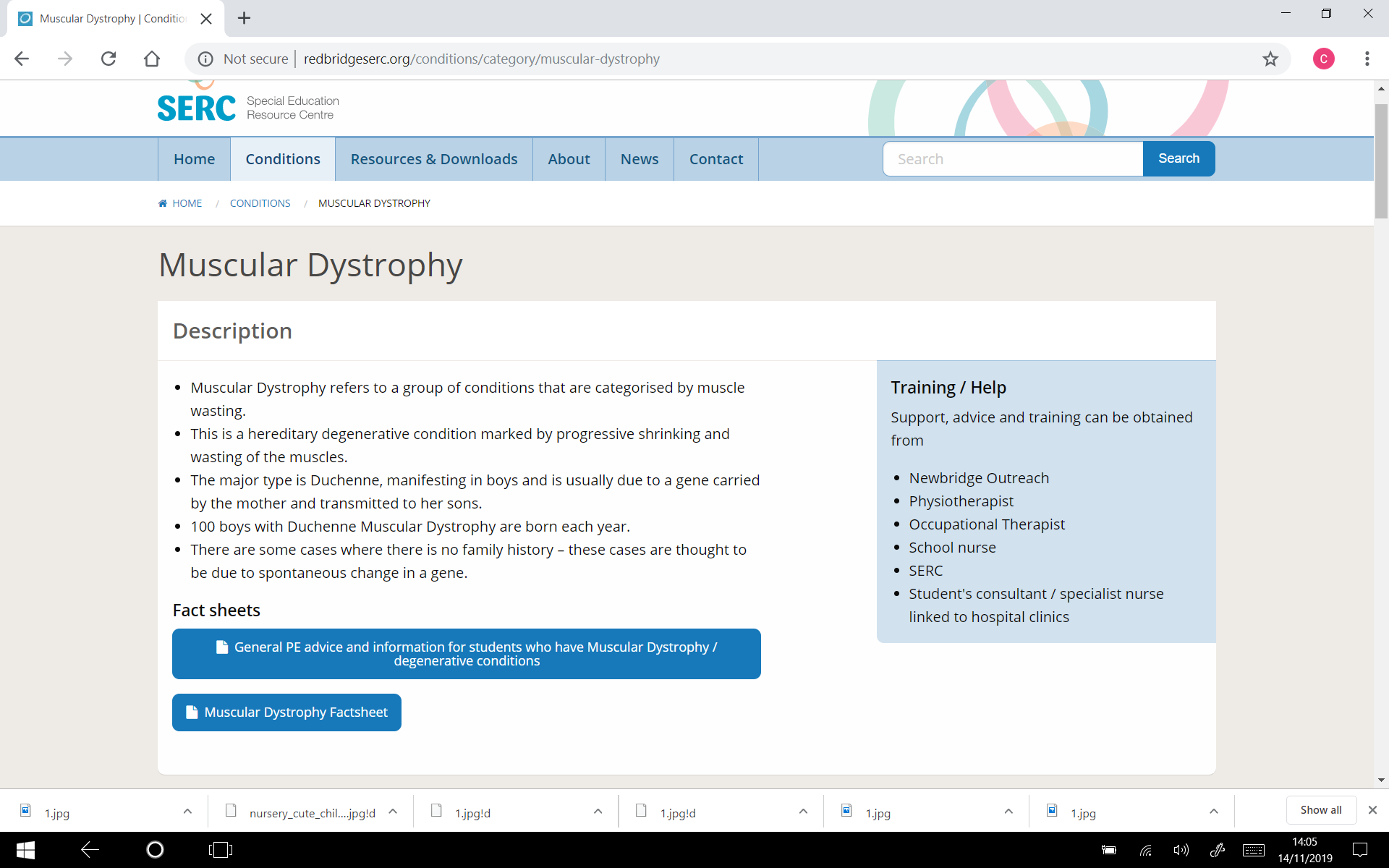 © Clair Warner
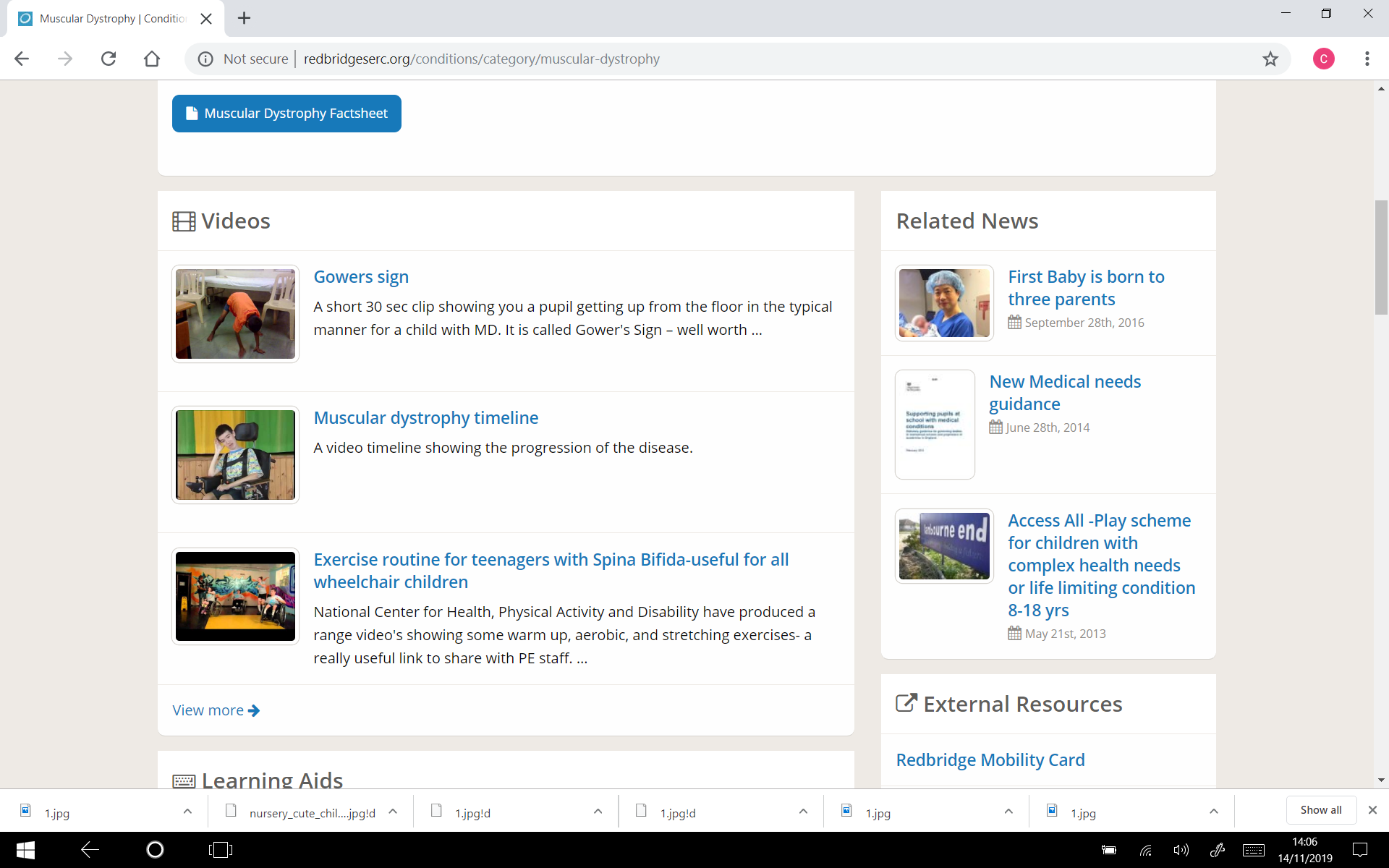 © Clair Warner
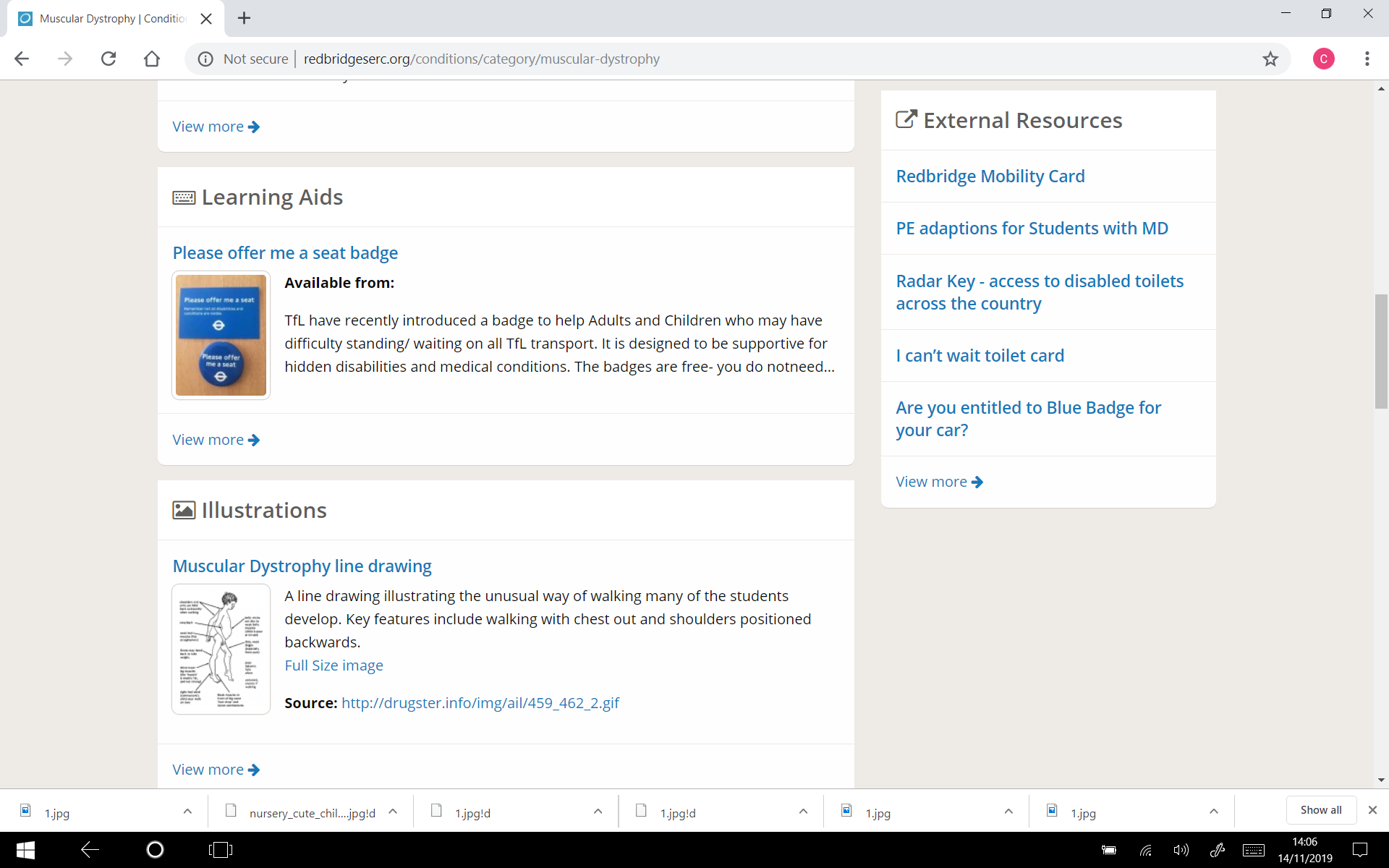 © Clair Warner
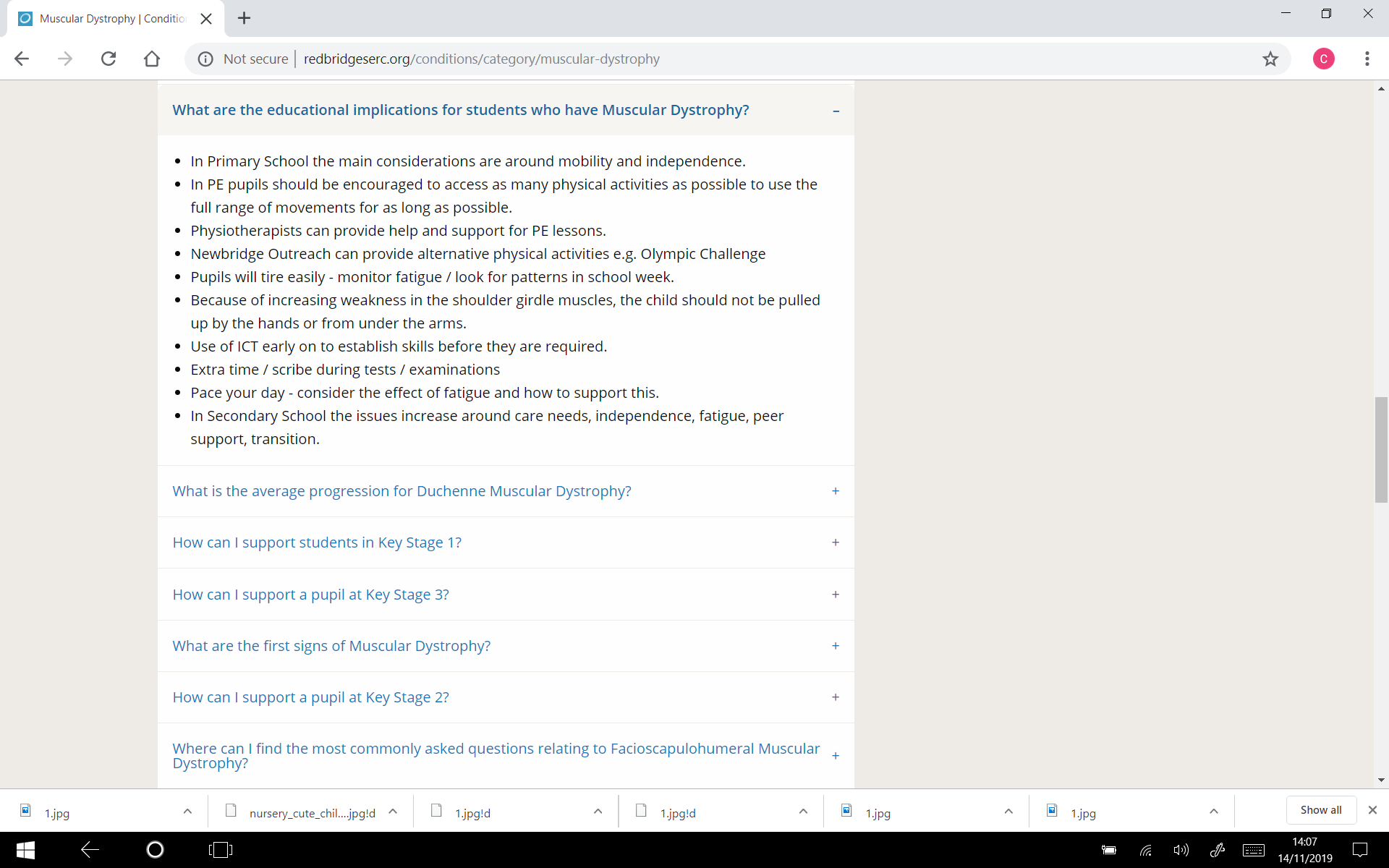 © Clair Warner
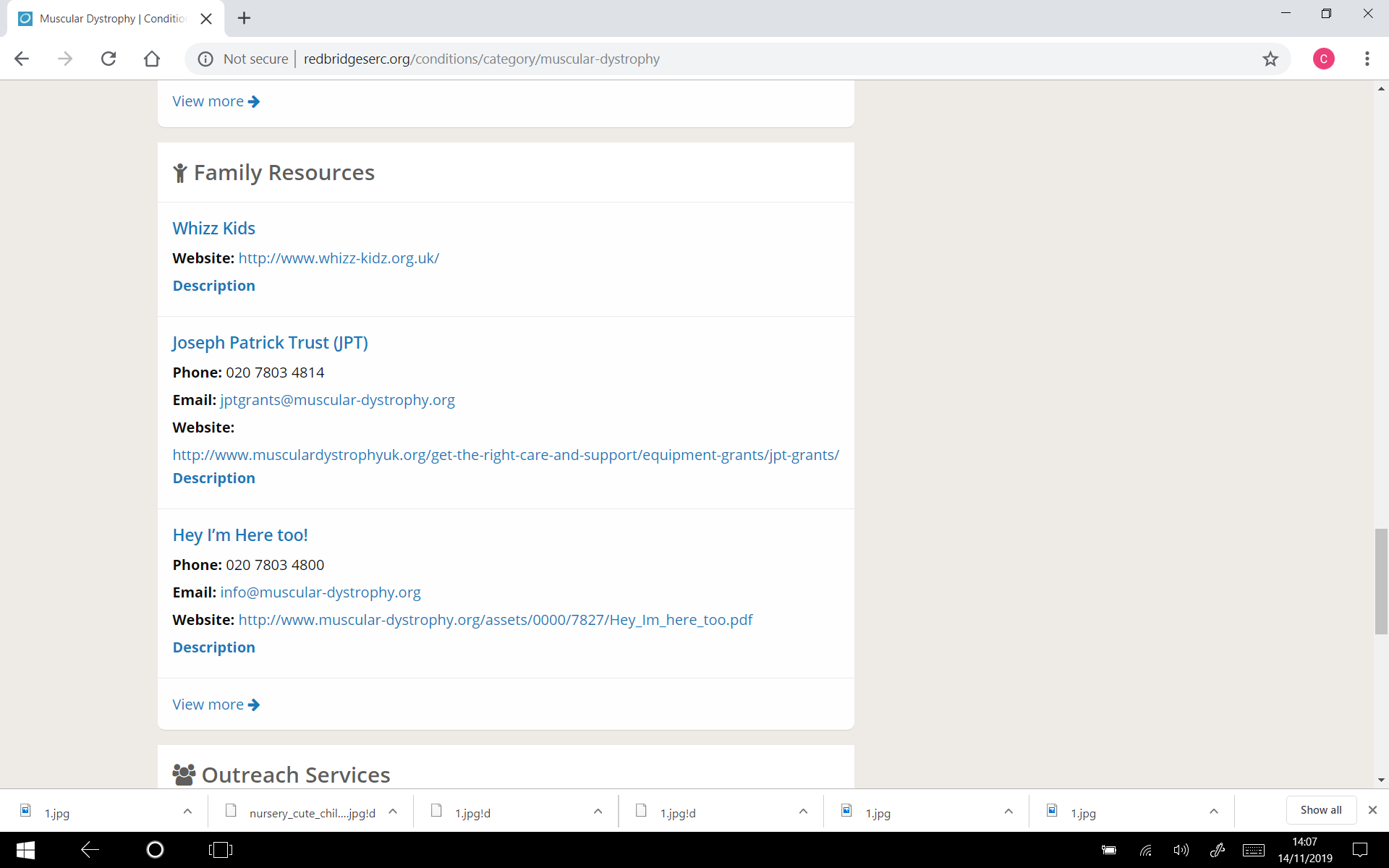 © Clair Warner
www.redbridgeserc.org
© Clair Warner
Hi Mum !
© Clair Warner
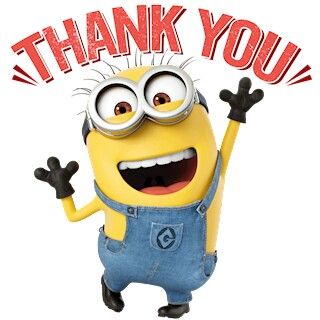 Thank you
© Clair Warner